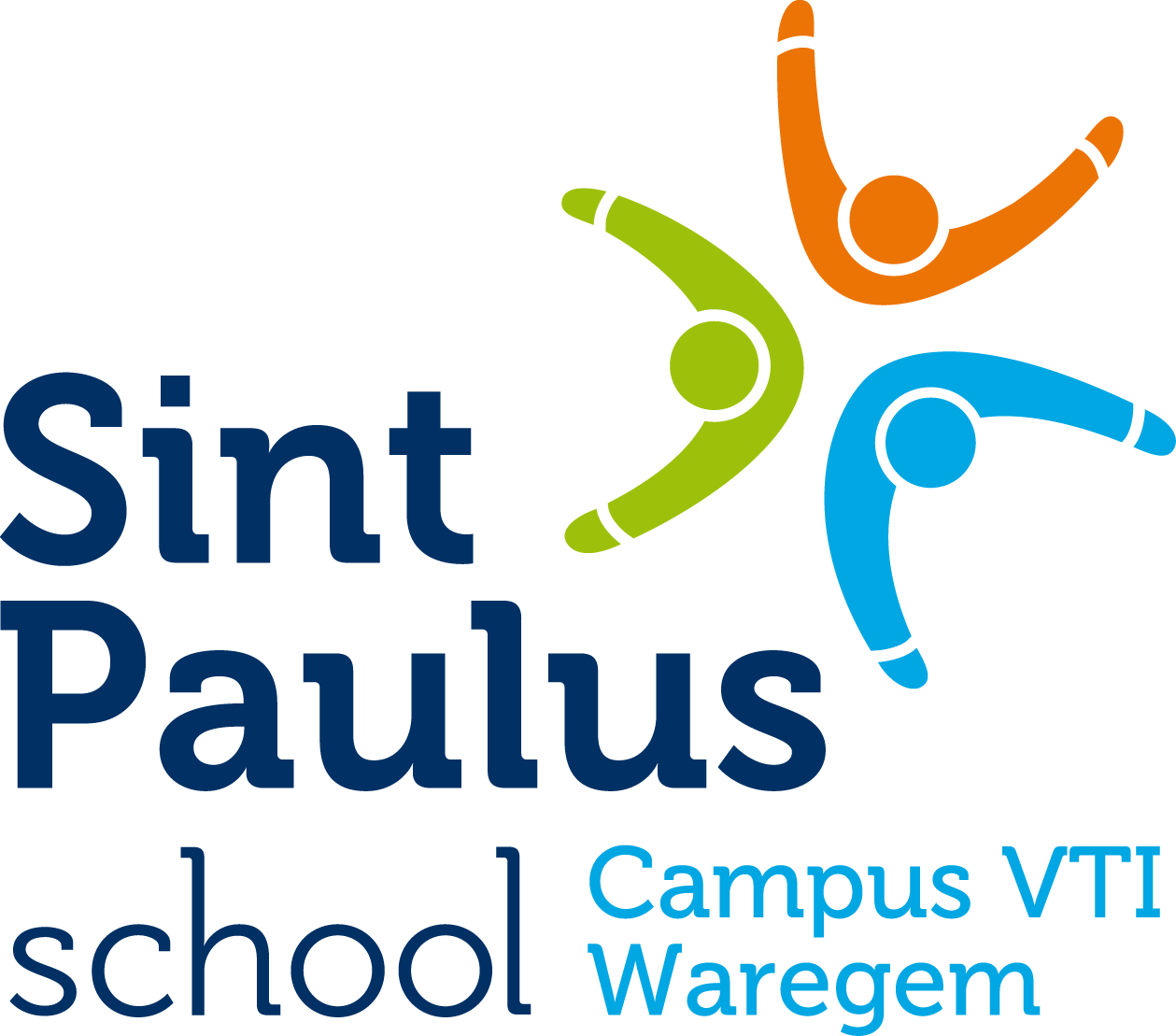 Activities@VTIWaregem 
HOLOGRAM
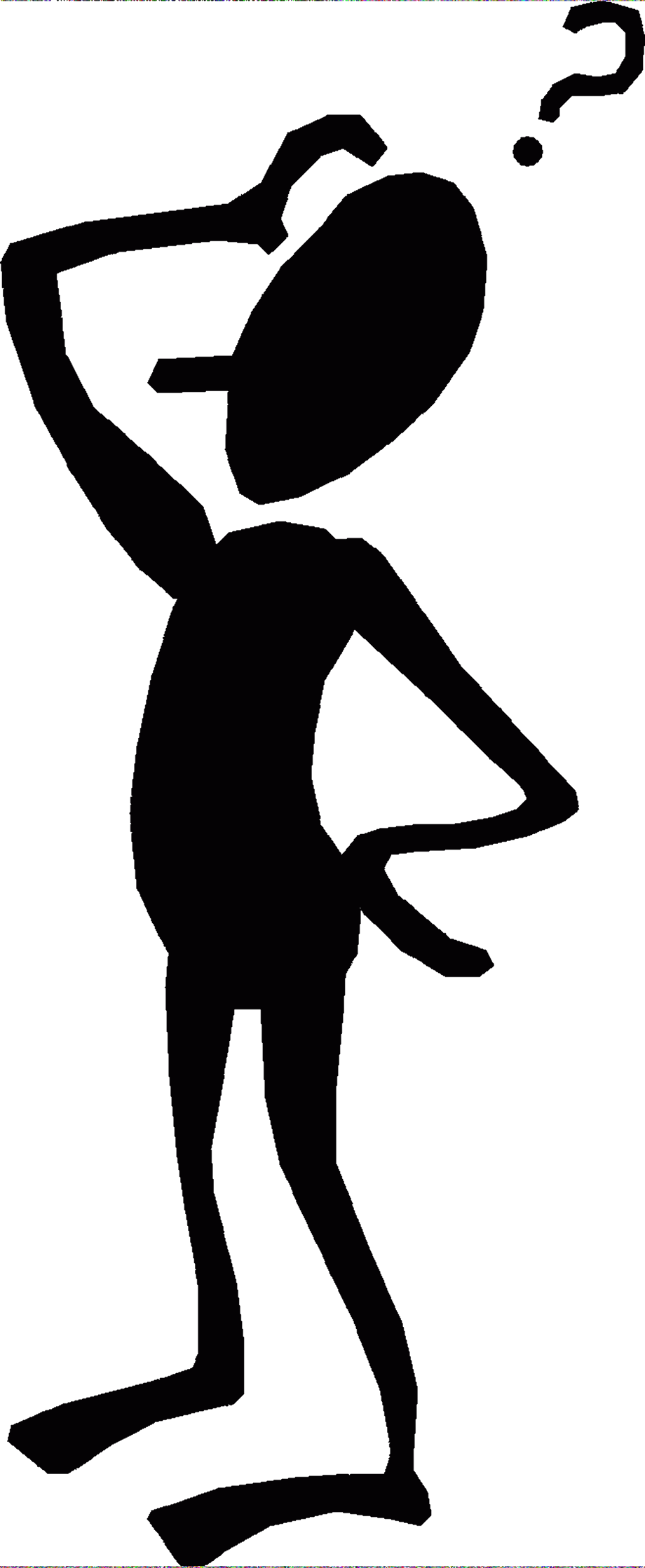 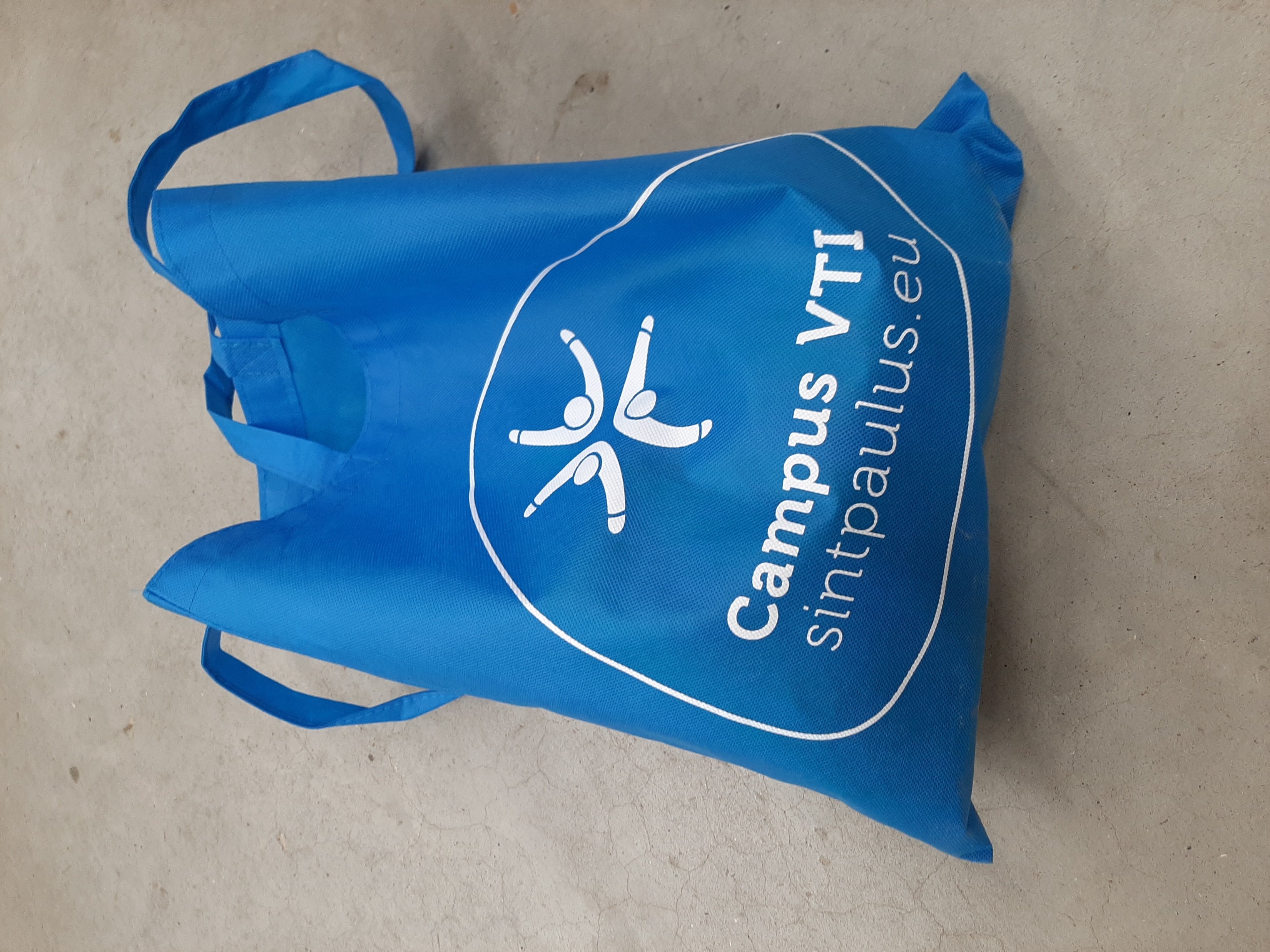 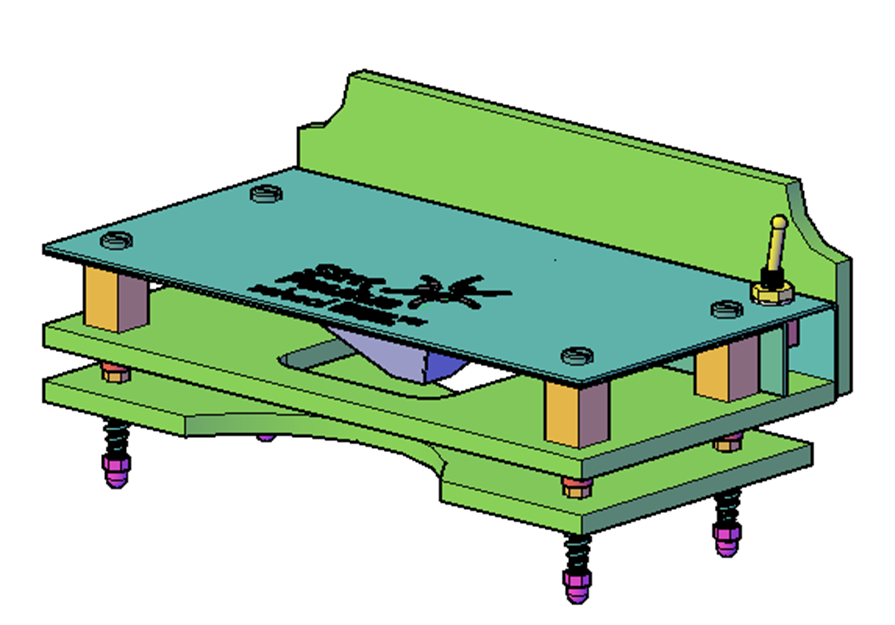 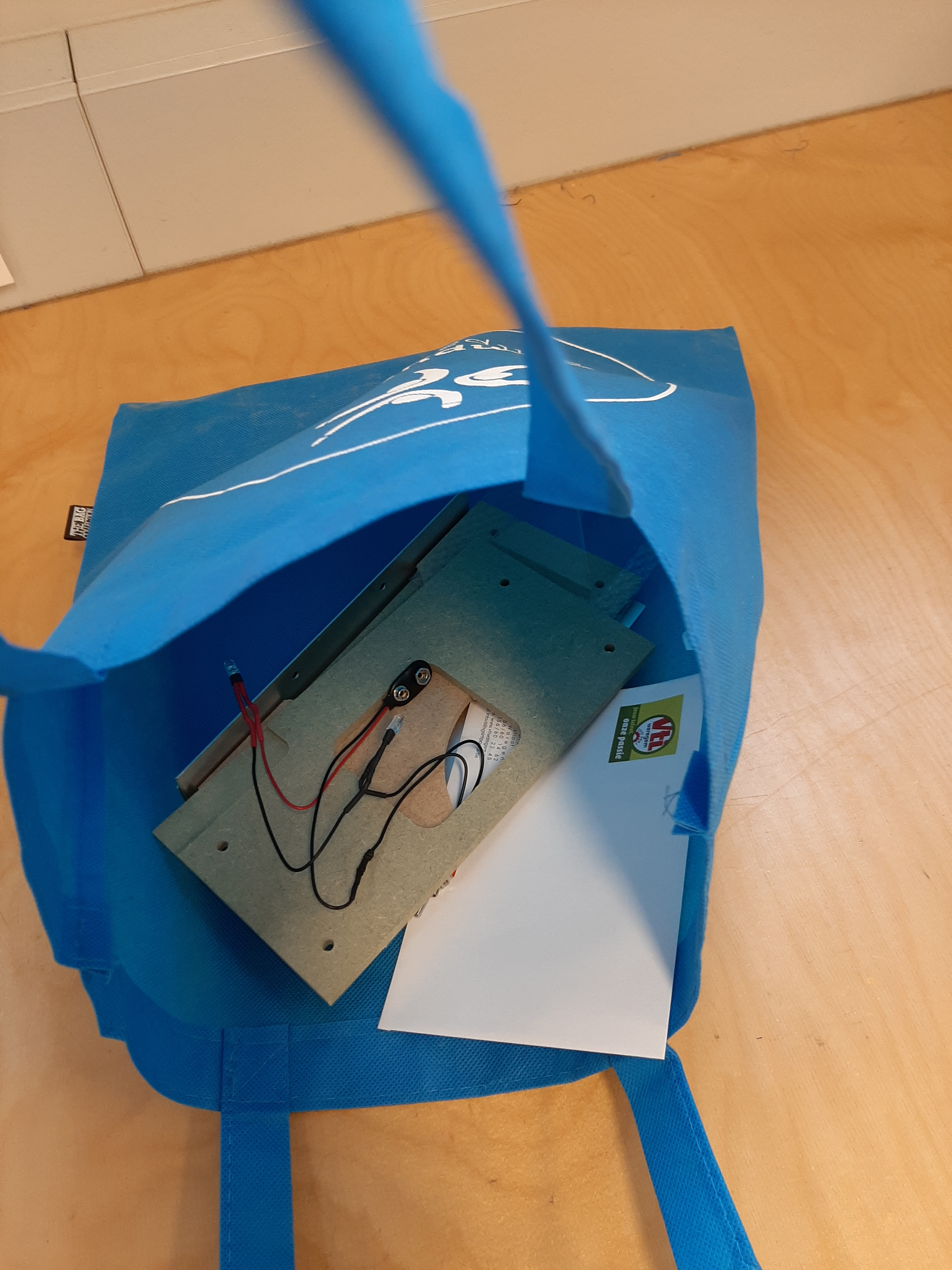 Inhoud van de goodiebag
houten blokjes met boring, 4 stuks 
metaalschroef M4 x 70, 4 stuks 
metaalschroef M4 x 12, 2 stuks 
afstandsbus, 4 stuks 
moer M4, 6 stuks     en 
rondsel M4, 4 stuks 
veer, 4 stuks 
dopmoer, 4 stuks
12
12
12
12
12
12
12
samenstelling van verschillende onderdelen
Inhoud van de goodiebag
MDF 6 mm, met uitfrezing en uitsparing 

MDF 6mm, met uitholling 

MDF 6 mm, met 2 uitgefreesde hoeken 
Inhoud van de goodiebag
11
geplooide plaat met vierkante uitsparing 
geplooide plaat met infrezing Sint-Paulus 
afgeknotte transparante piramide in kunststof 
Inhoud van de goodiebag
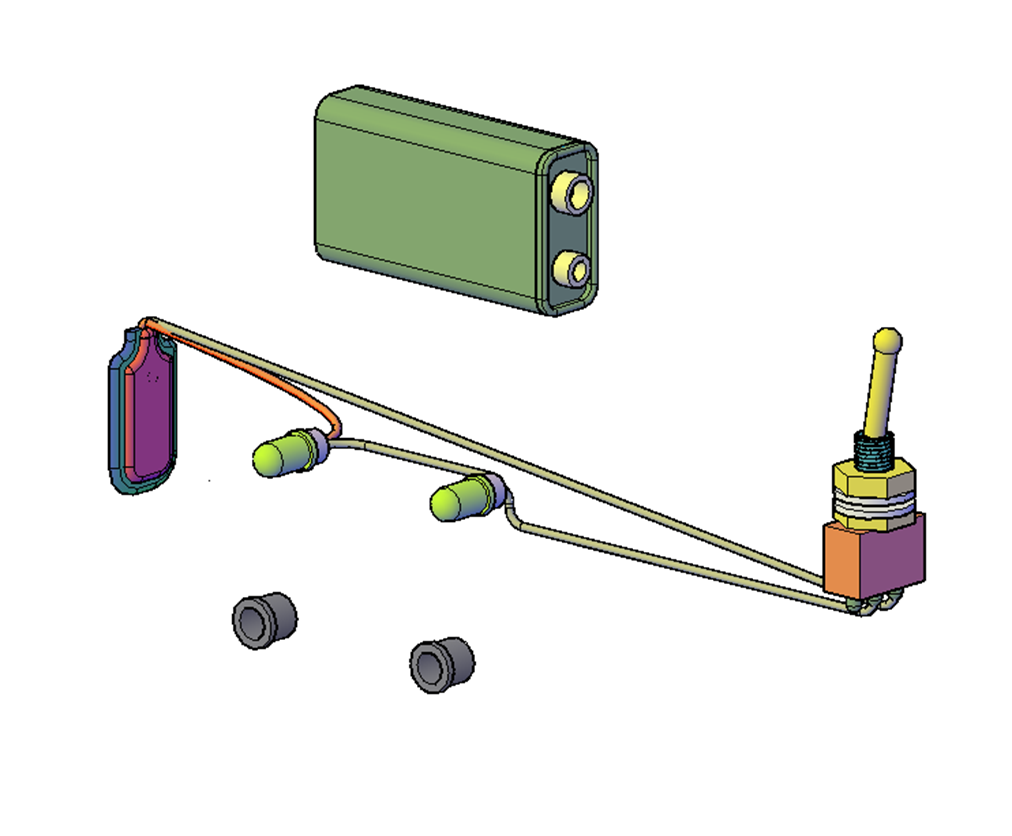 Batterij 

batterijcontact, 2 lampjes met     schakelaar 



lamphouders, 2 stuks 
10
Inhoud van de goodiebag
Leg alle onderdelen op de juiste plaats op het overzichtsblad.
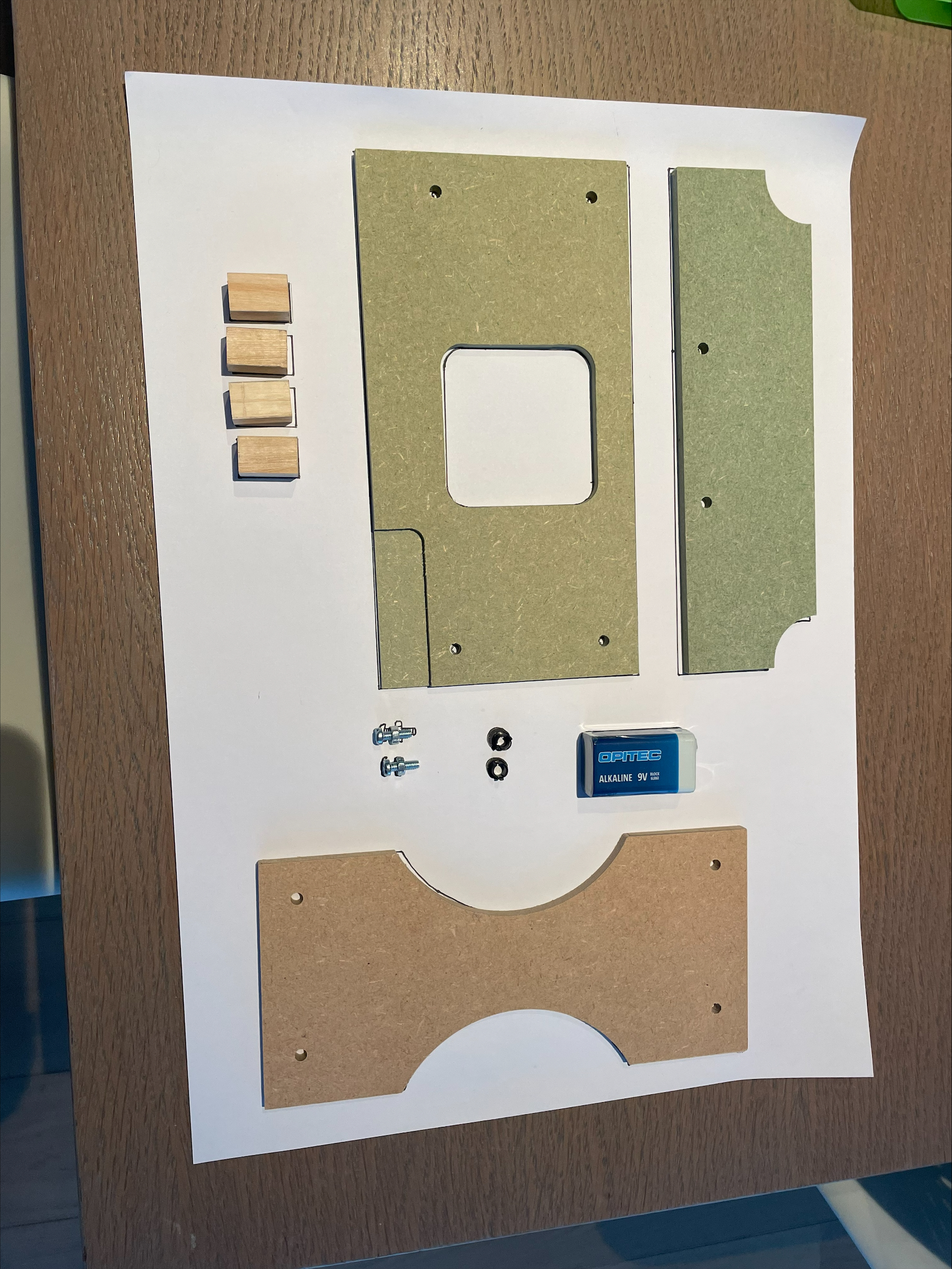 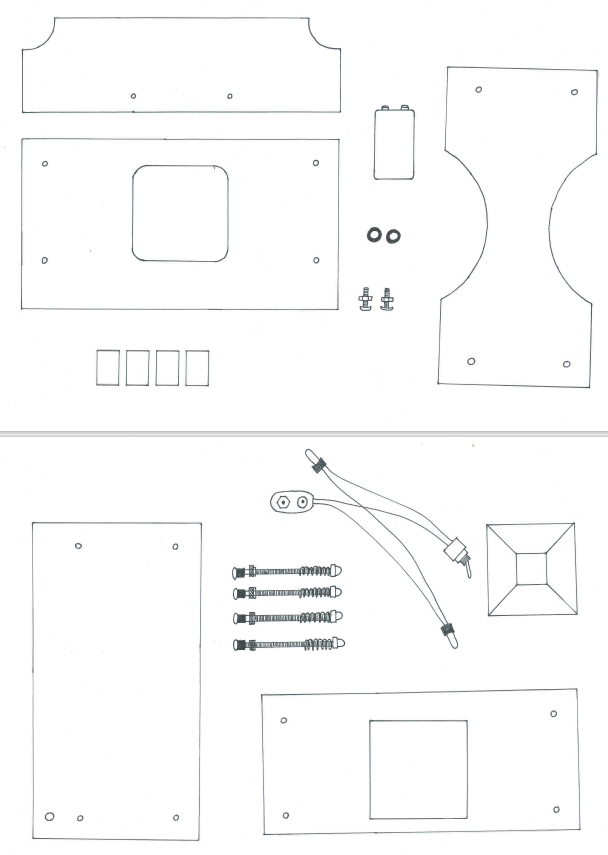 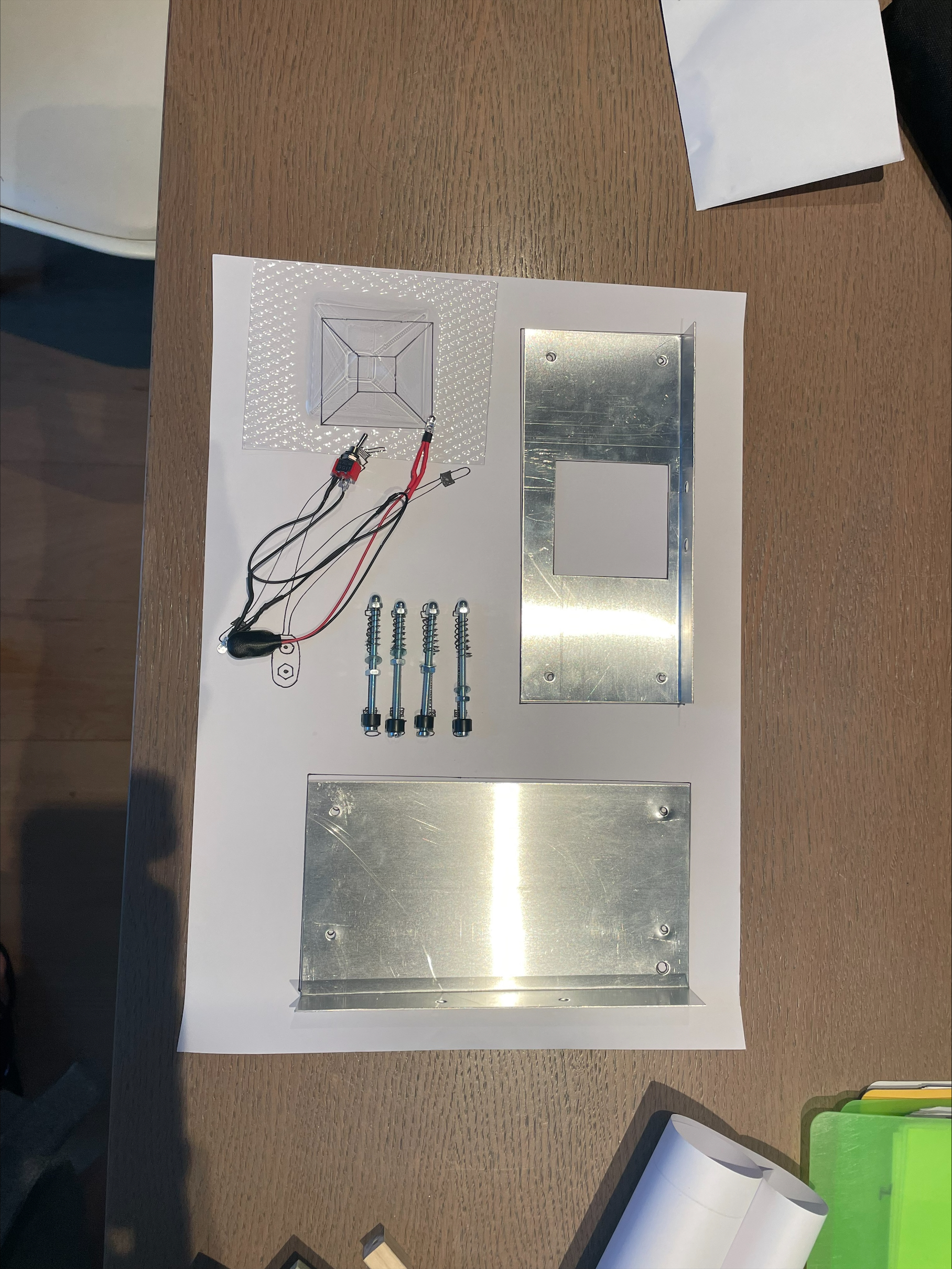 Te gebruiken gereedschap
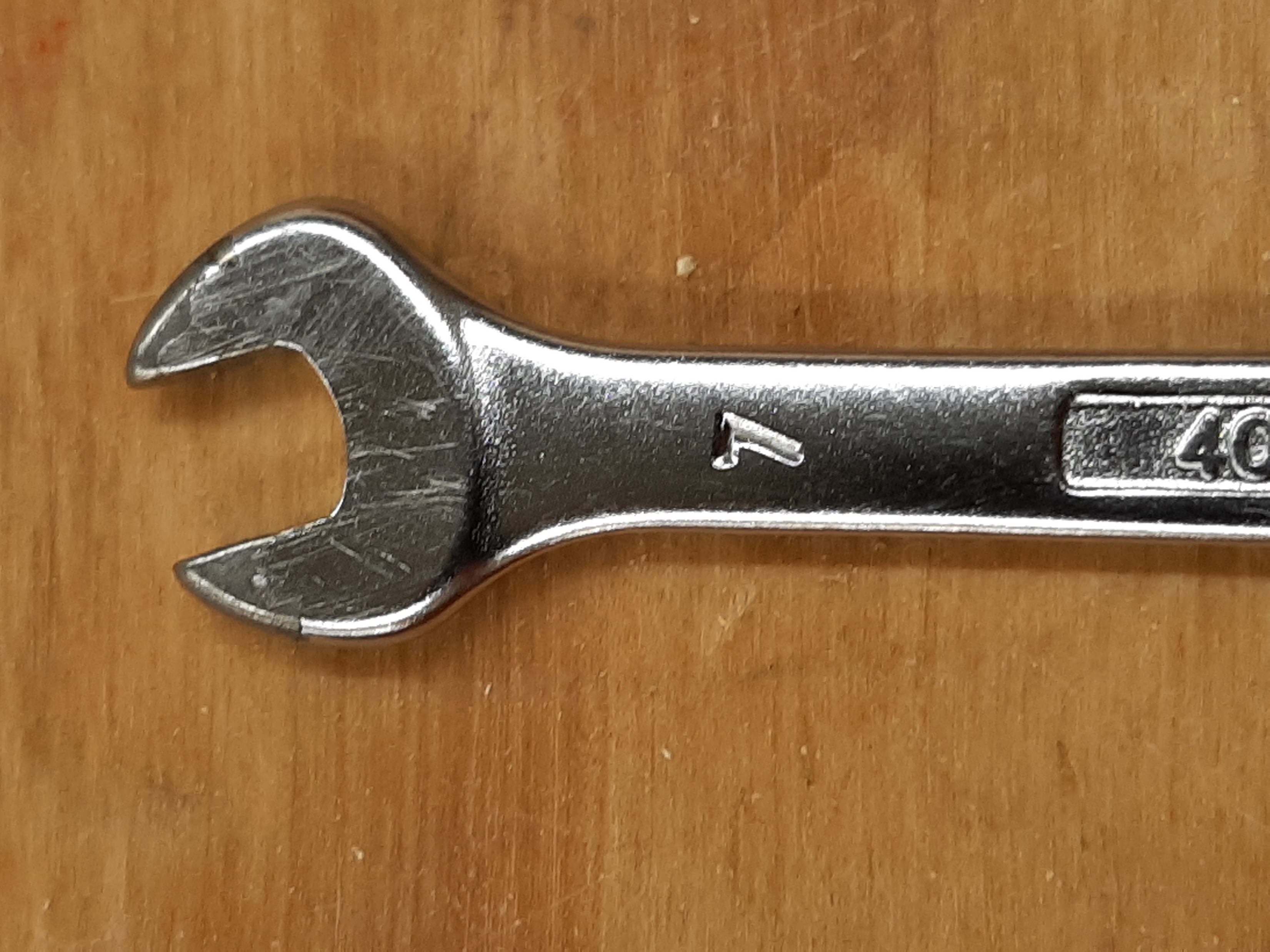 platte sleutel nr. 7
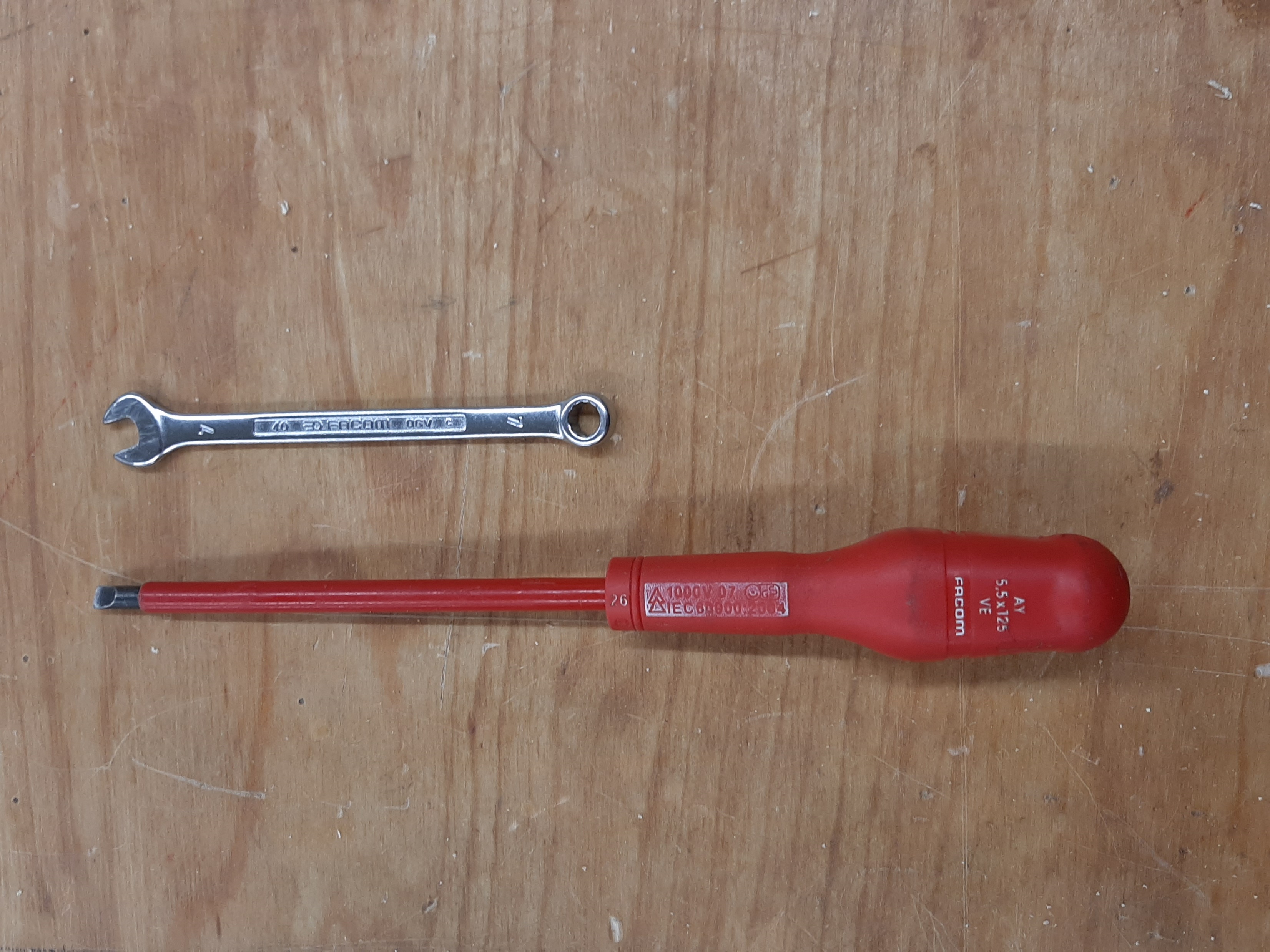 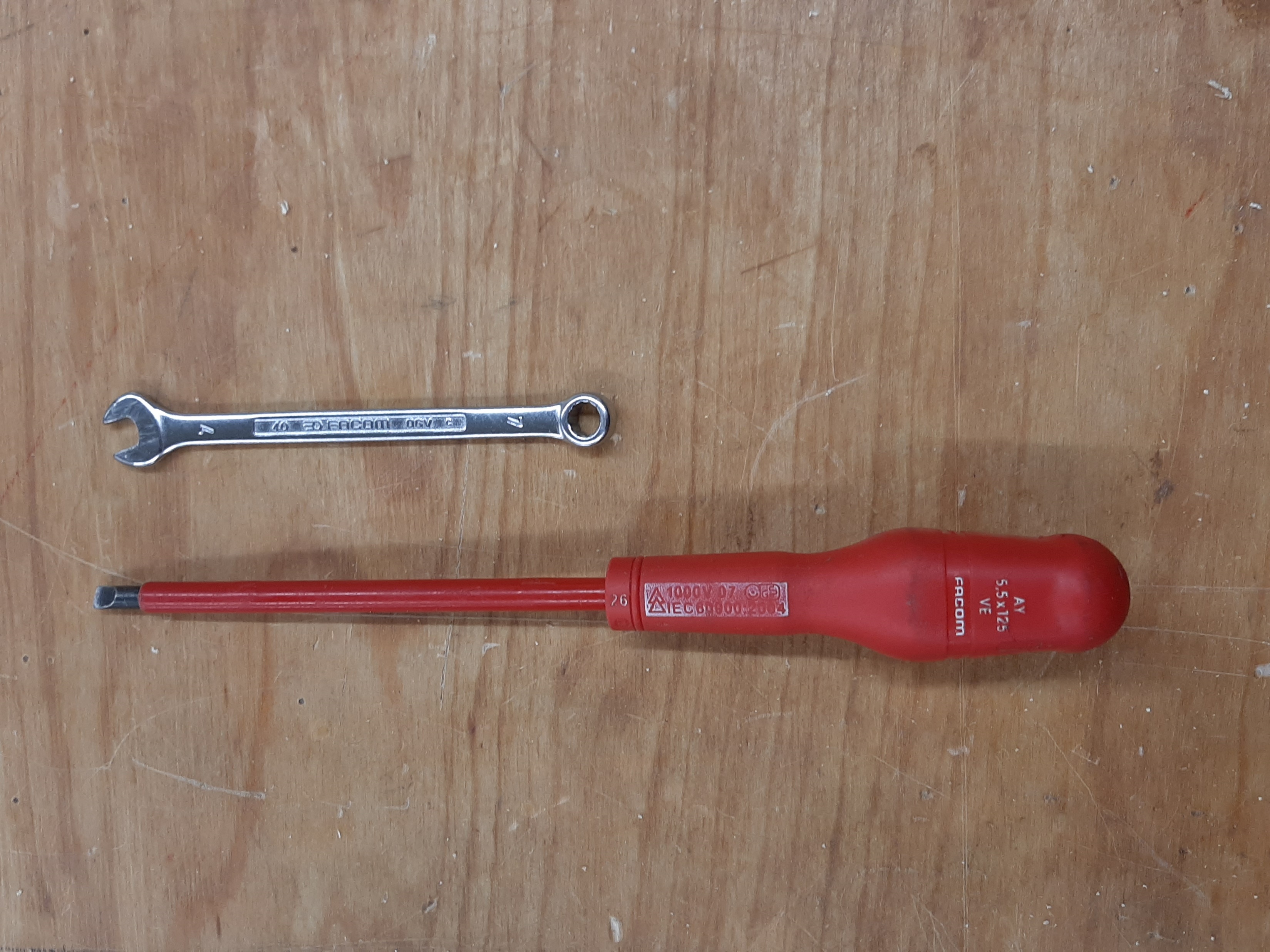 sleufschroevendraaier
Hologram maken
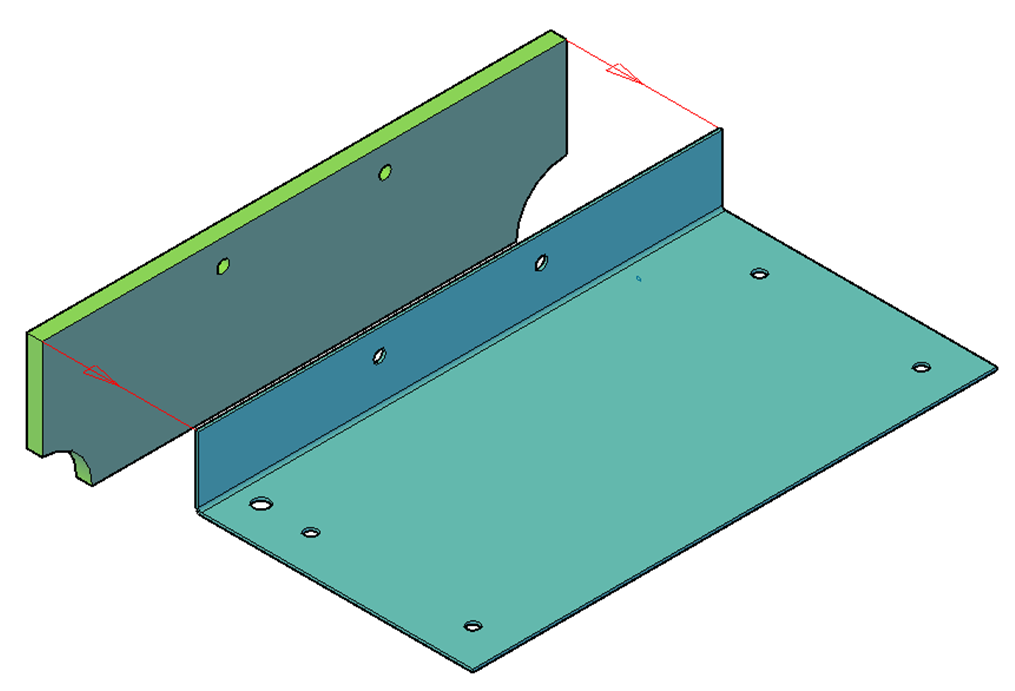 11
- neem de MDF-plaat , hou de uitfrezingen naar onder
- neem de metalen plaat nr.     met de geplooide boord naar boven.
- breng de beide onderdelen tegen elkaar. De hoeken passen en de boringen passen.
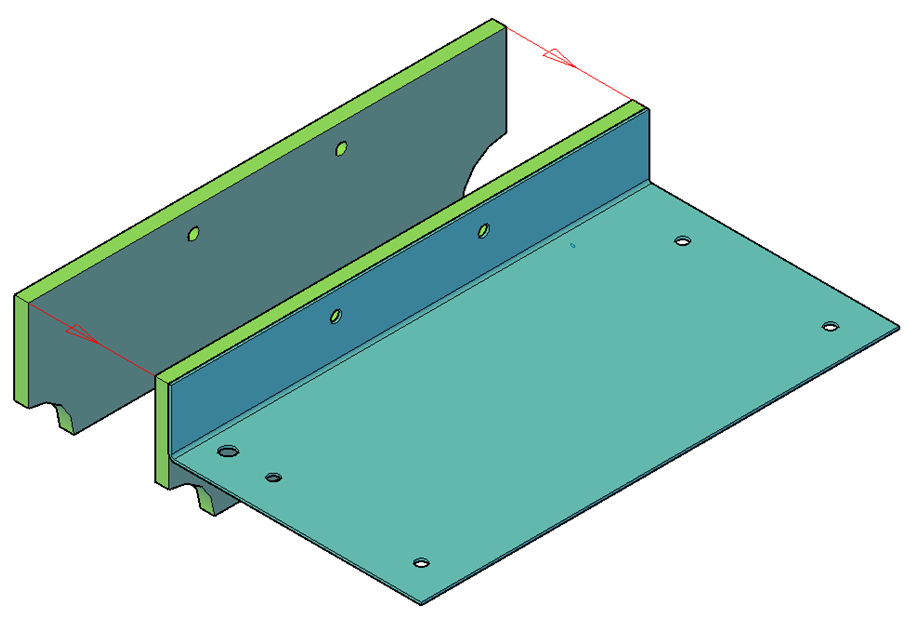 Hologram maken
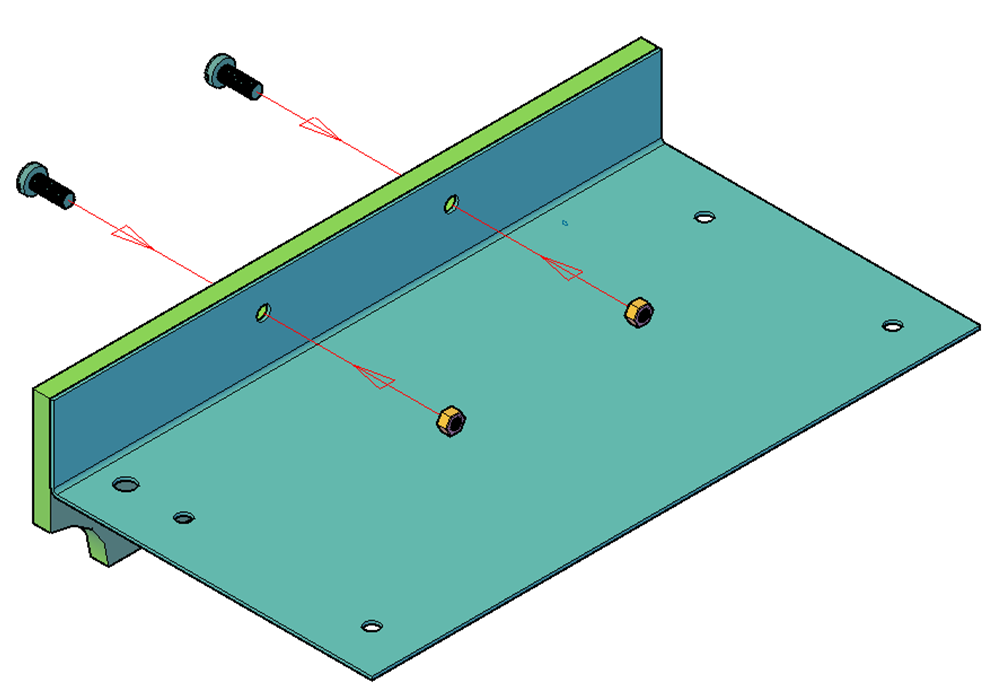 - draai de moeren van de metaalschroeven 
- neem de 2 metaalschroeven en plaats beiden voor de boring, zijde MDF- plaat. 
- neem de 2 moeren. Plaats deze aan de zijde van de metalen plaat. 
- breng de beide onderdelen ( en    )     samen met de metaalschroef en de moer.
11
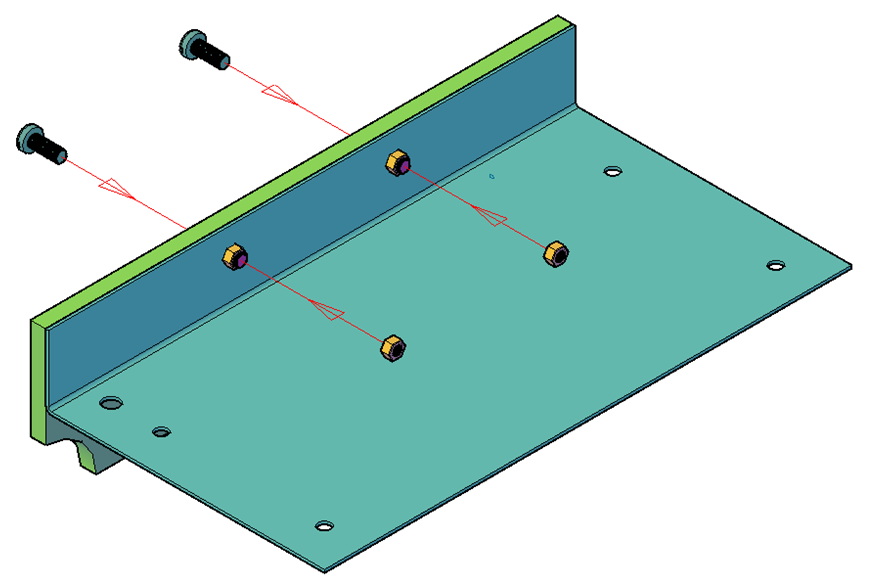 Hologram maken
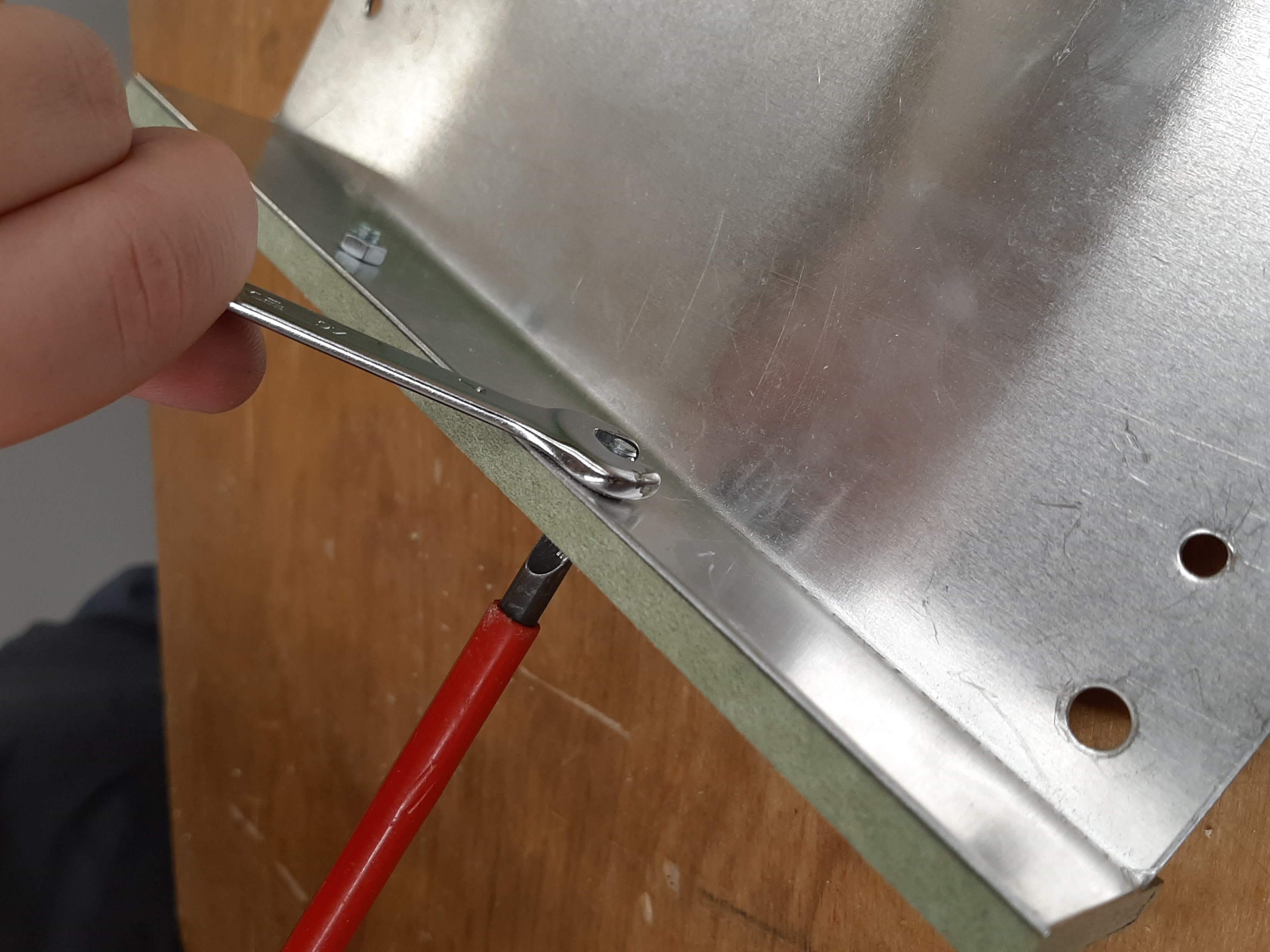 - vlot aanspannen met schroevendraaier en platte sleutel.
Hologram maken
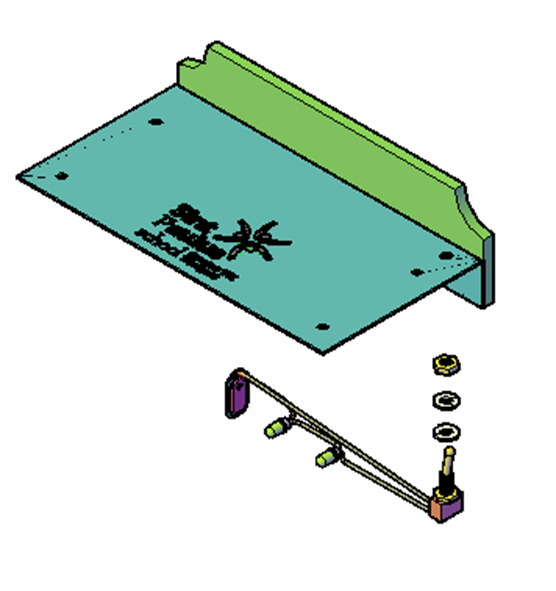 10
- neem nr.    , schroef de moer los, maak de 1 rondsel vrij (de andere moer en rondsel blijven op de schakelaar – zie foto)
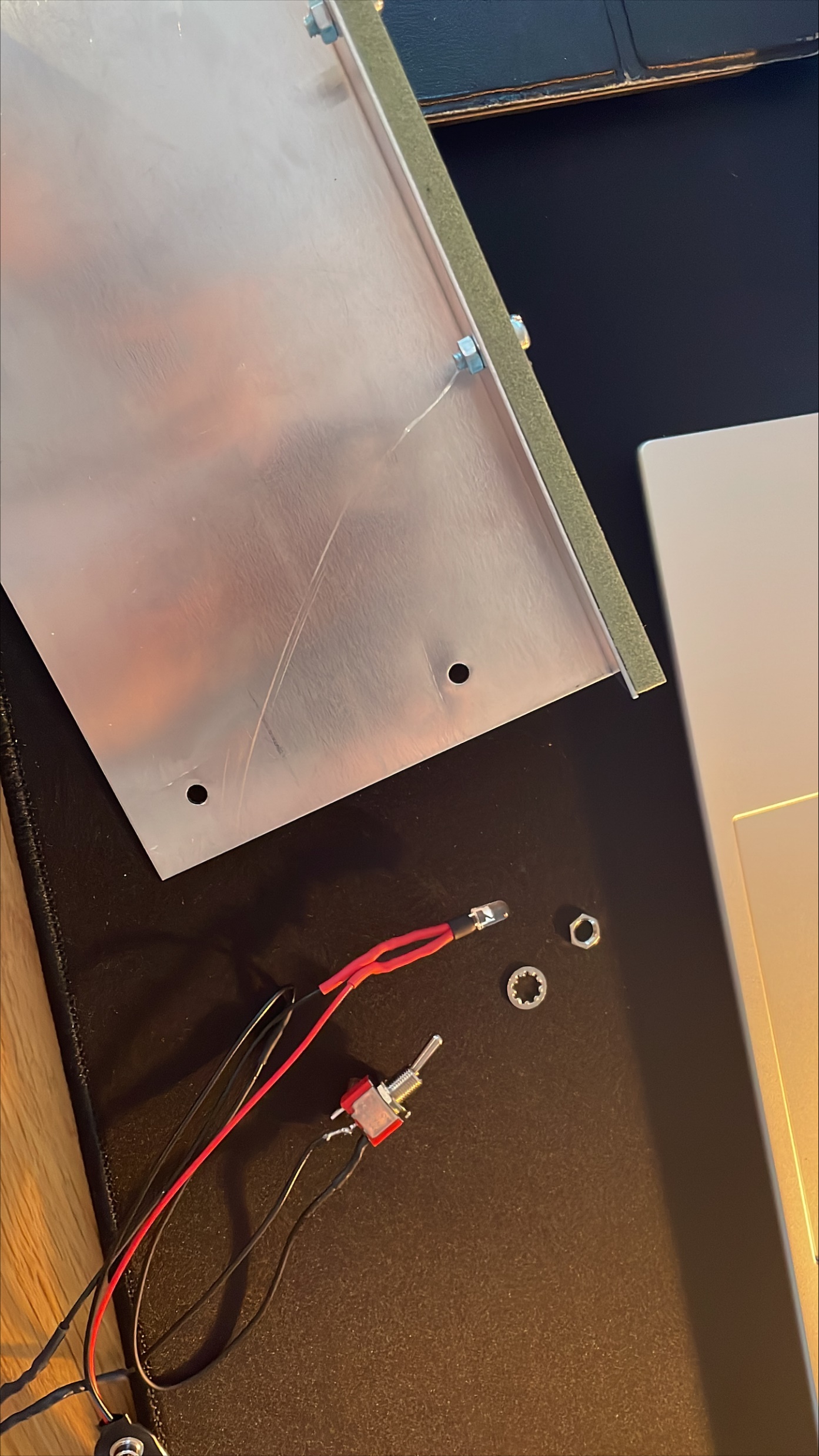 Hologram maken
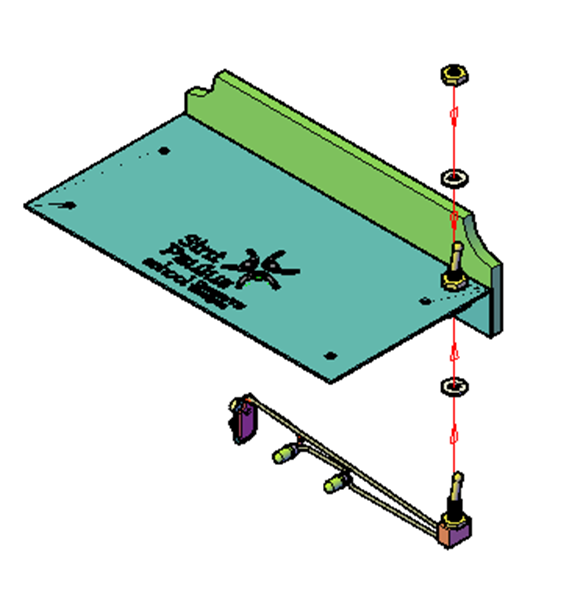 - Schuif de schakelaar door het geboorde gaatje van in de hoek van onderdeel    .
- Schuif de rondsel op de geplaatste schakelaar.
- Schroef de schakelaar met de moer vast.
- Het eerste samengestelde onderdeel hebben we even niet meer nodig. Leg het voorzichtig weg.
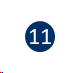 Hologram maken
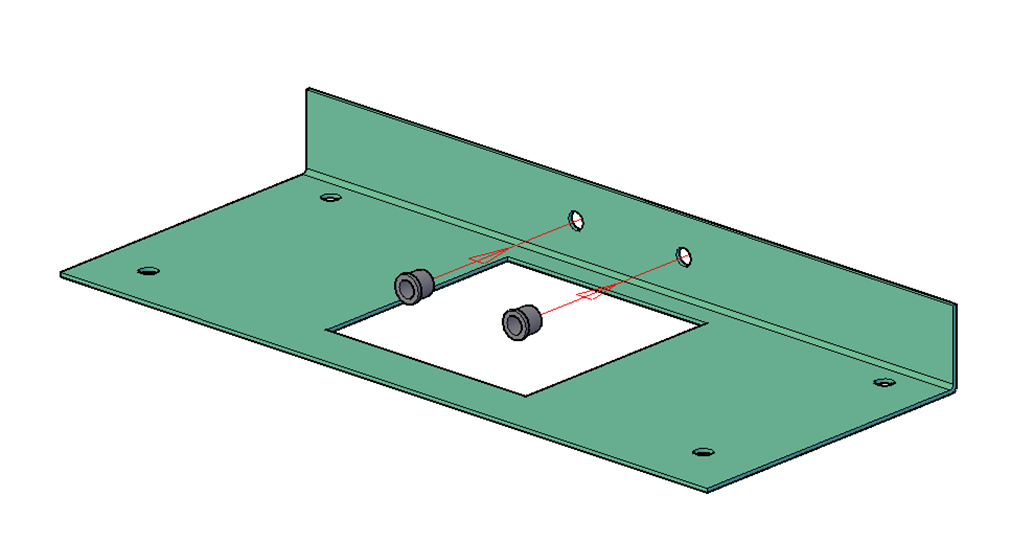 - Neem de geplooide plaat 
- Neem de 2 lamphouders 

- Breng de beide lamphouders  in de geboorde gaatjes aan de korte zijde van de plaat. Kraag van de lamphouder blijft uitzitten.
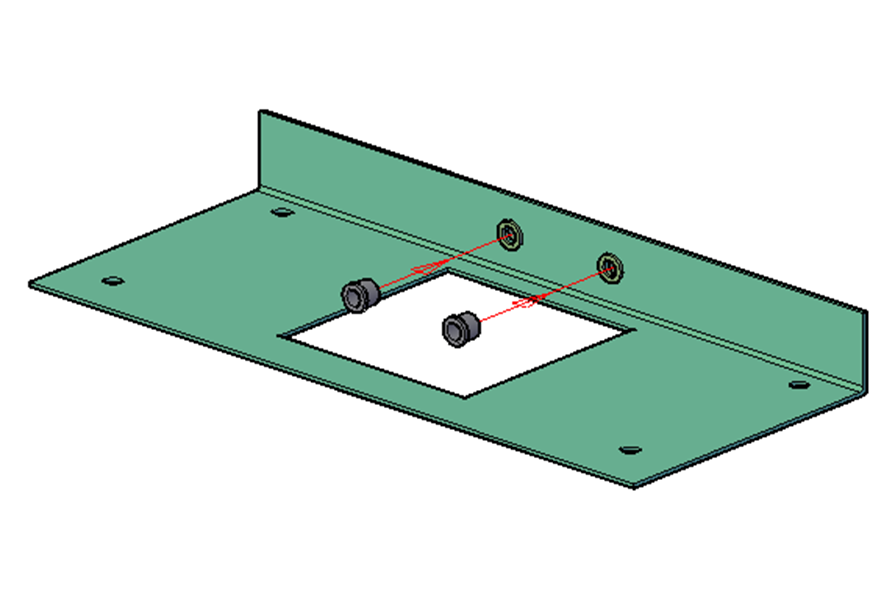 Hologram maken
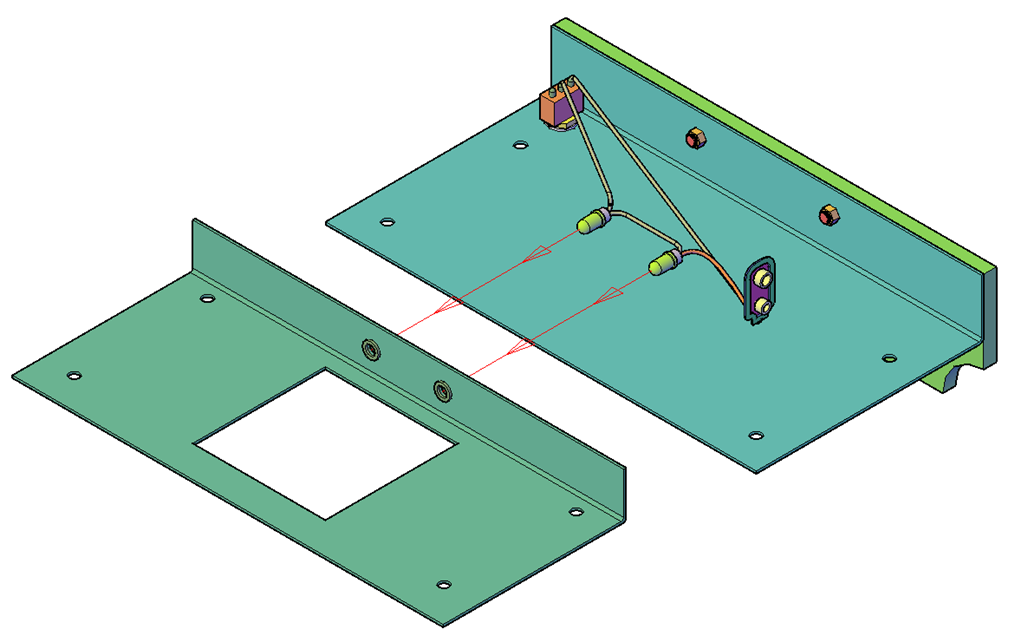 - Neem het onderdeel dat je aan de kant legde er terug bij.
- Leg beide platen zoals op de tekening. 
-Breng de lampjes in de lamphouders. Je zal een klik horen.
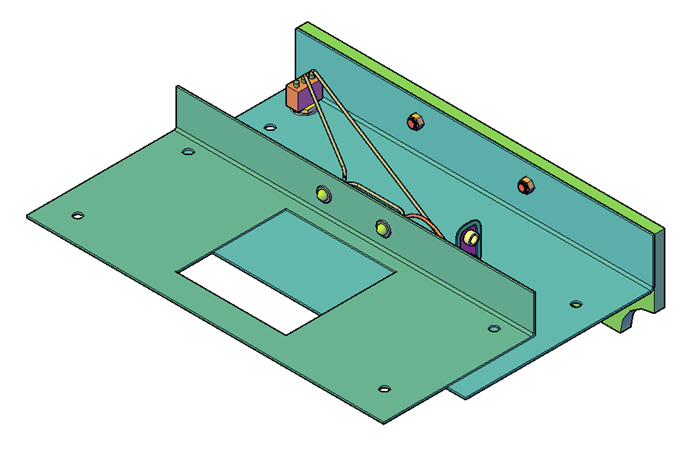 Hologram maken
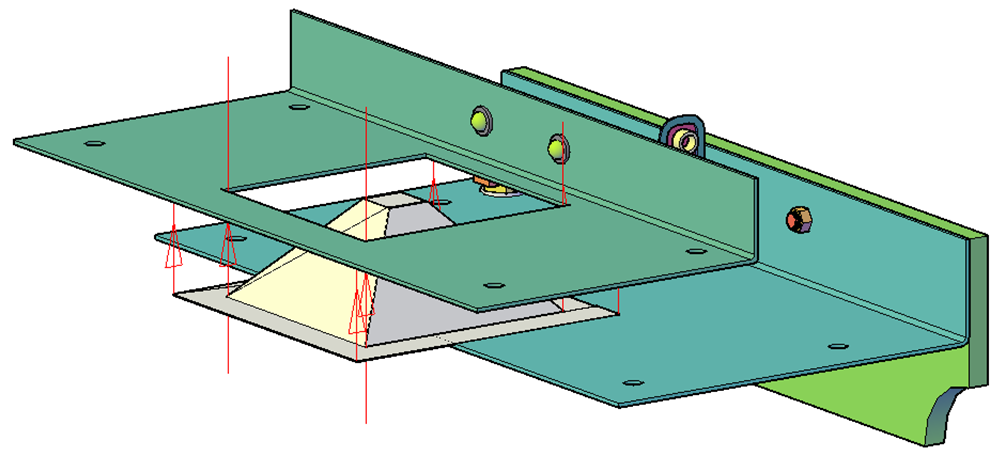 - Plaats de afgeknotte piramide  tussen de 2 metalen platen.

- De piramide  past in de vierkante uitsparing van de metalen plaat.
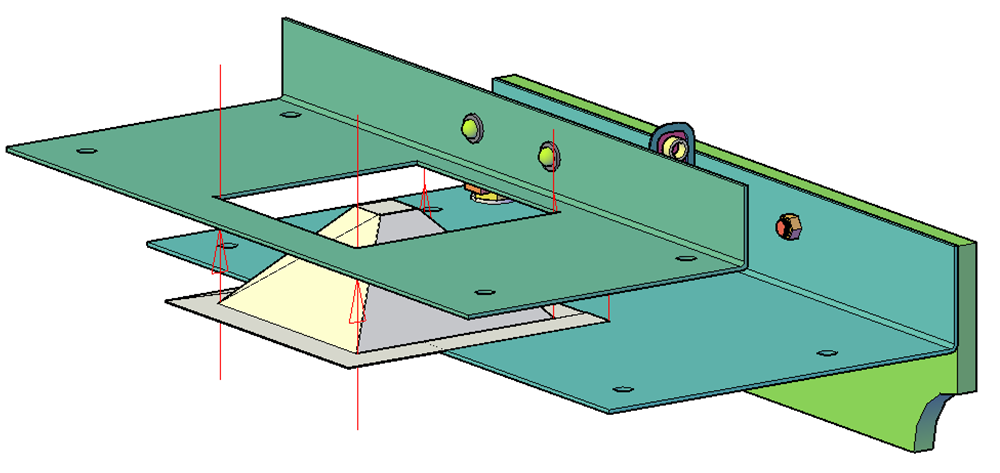 Hologram maken
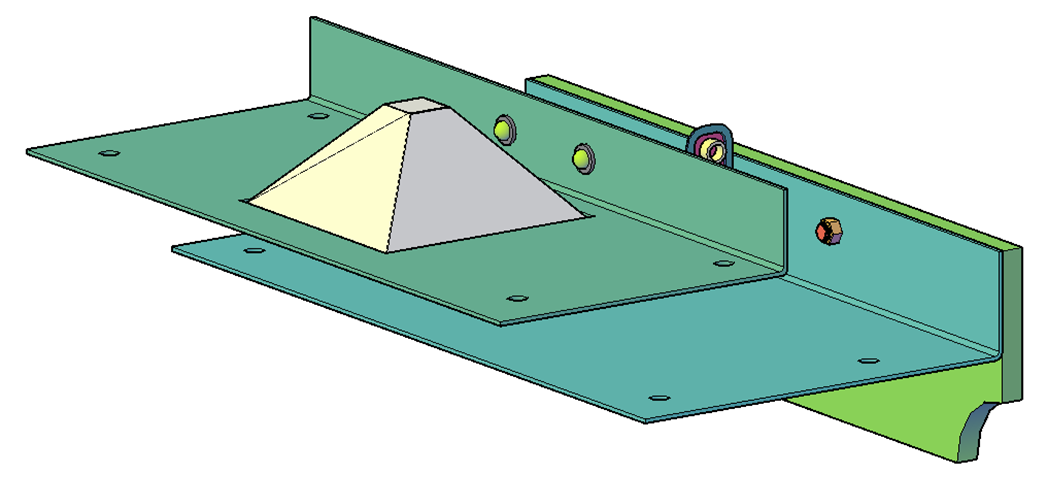 - de piramide  wordt in de uitsparing gebracht, de rand zit onder geplooide plaat .
Hologram maken
- Schuif alles voorzichtig boven elkaar.  
- De hoeken van de plaat  en plaat    moeten mooi op elkaar liggen. 
- Controleer of de 4 geboorde gaatjes van beide metalen platen mooi op elkaar liggen.
- Als het niet zo goed lukt, verplaats dan voorzichtig de kabeltjes van de batterijhouder/lampjes en probeer opnieuw.
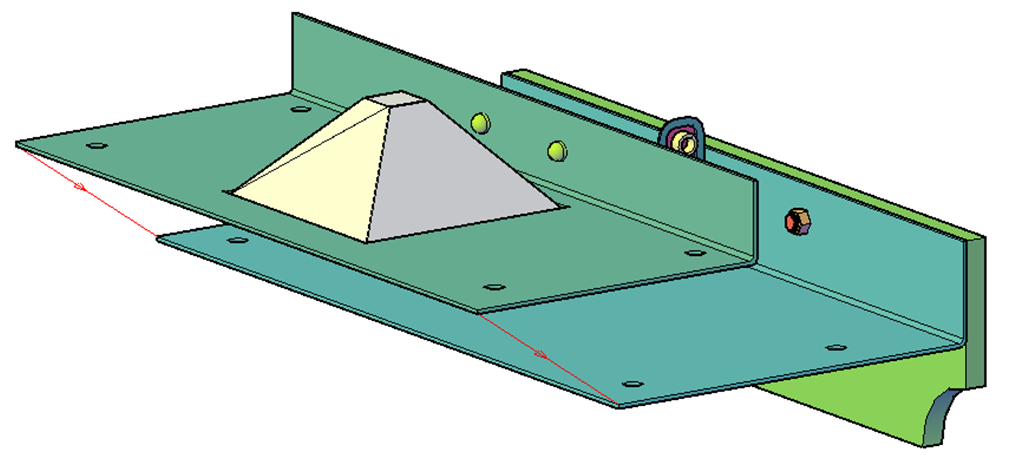 11
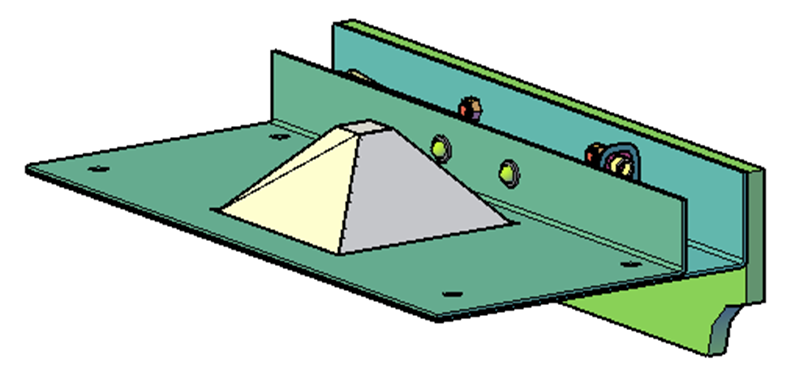 Hologram maken
- Neem de batterij . Verwijder eerst de eventuele beschermfolie rond de batterij.
- Klik de batterij in de batterijhouder. 
- Schuif daarna de batterij tussen de platen. OPGELET: plaats de batterijhouder zo dat de kabeltjes onderaan zitten. 
- Controleer of de 4 geboorde gaatjes (vorige stap) nog mooi boven elkaar liggen..
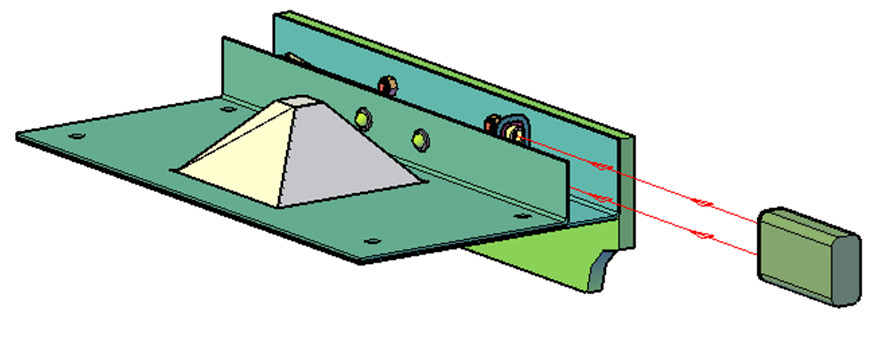 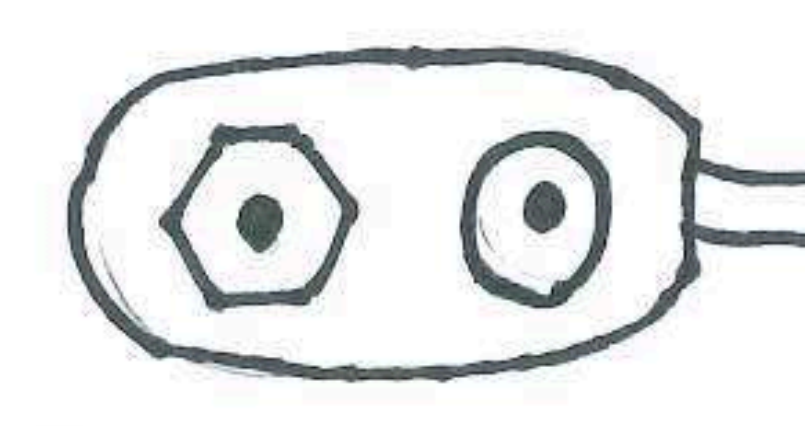 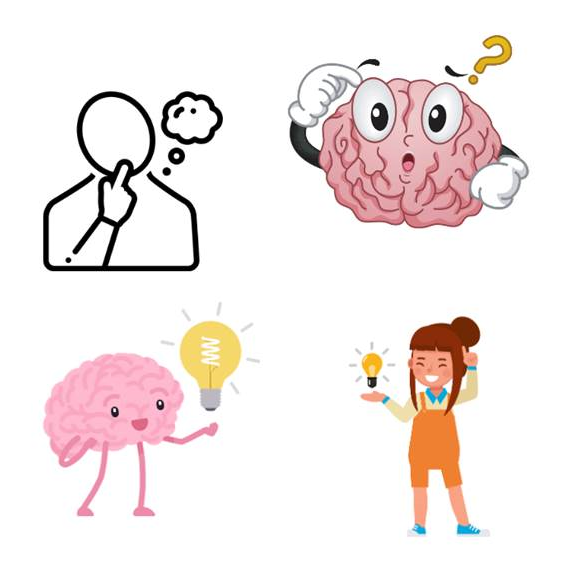 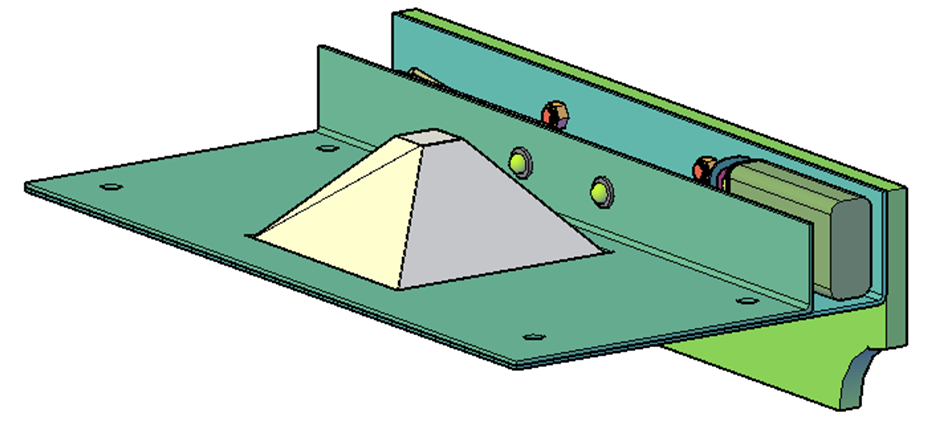 Hologram maken
- Neem de 4 metaalschroeven    .
- Draai alle onderdelen los van deze metaalschroeven. Sorteer alle onderdelen zoals op de foto.
12
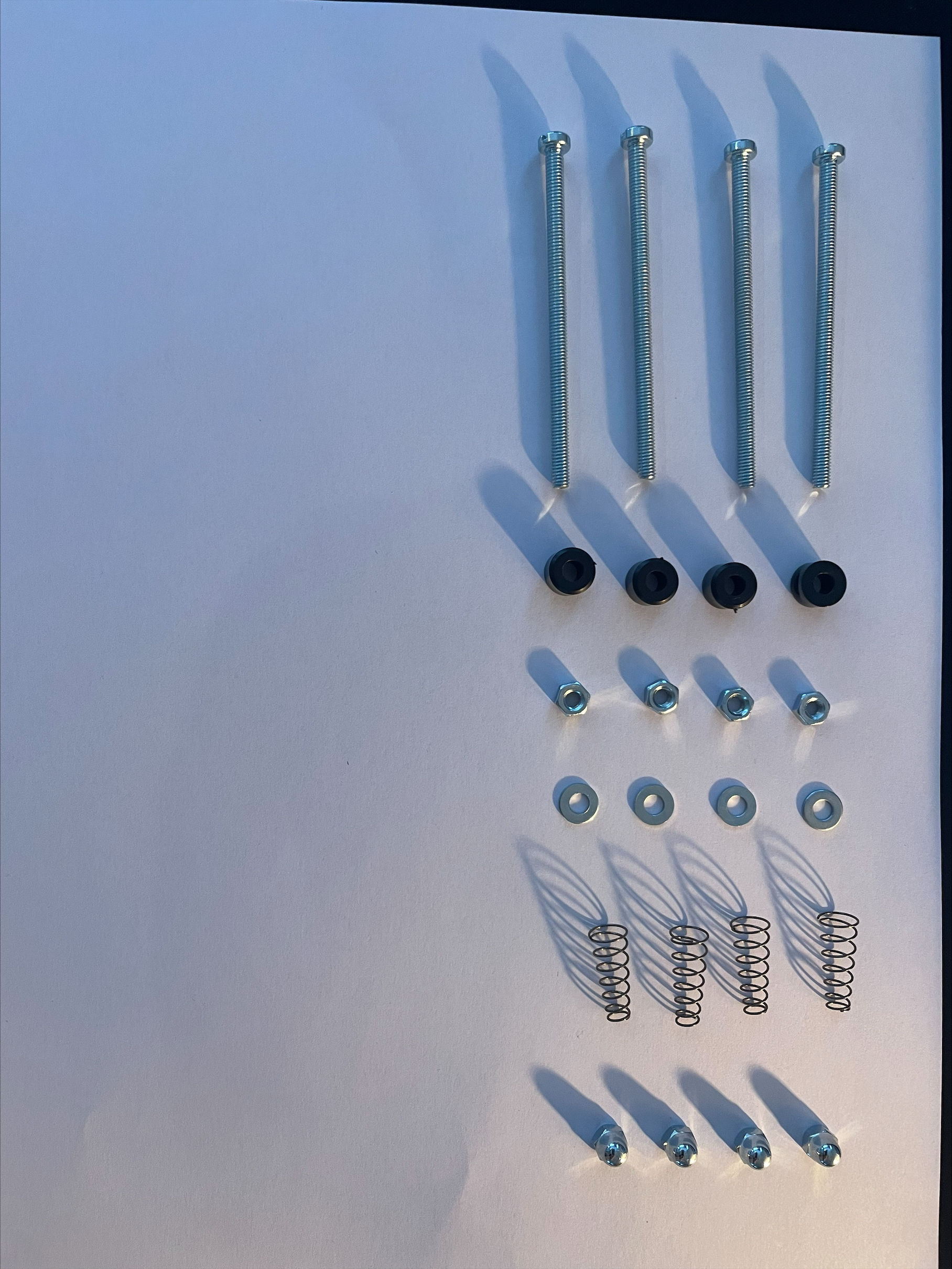 4 rondsels
4 veren
4 x afstandsbus
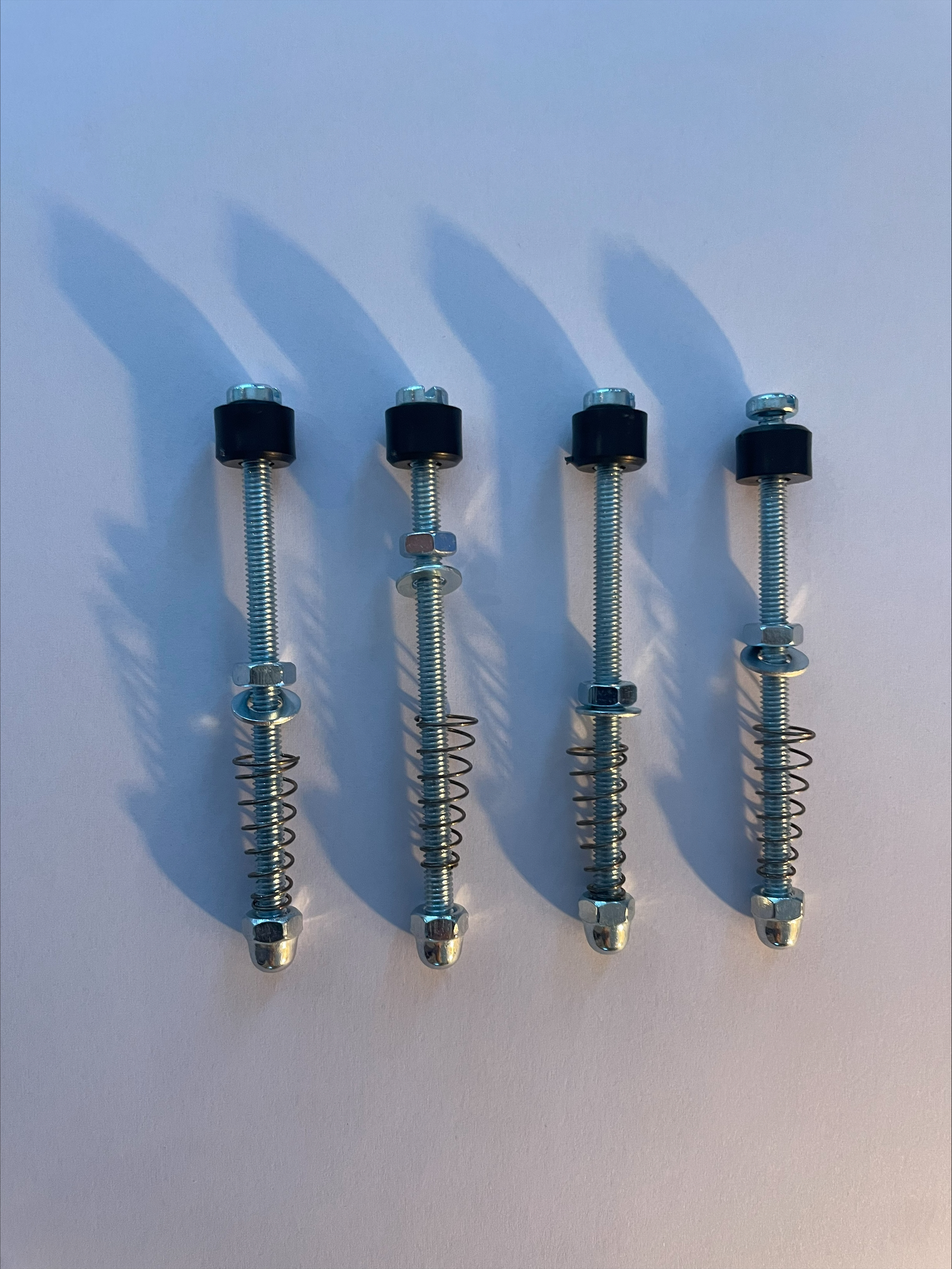 4 metaalschroeven
4 moeren
4 dopmoeren
Hologram maken
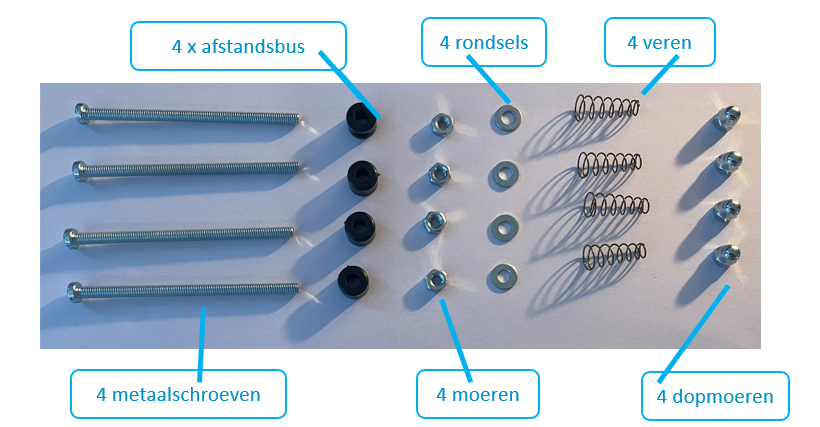 - Schuif de metaalschroeven door de geboorde gaten.
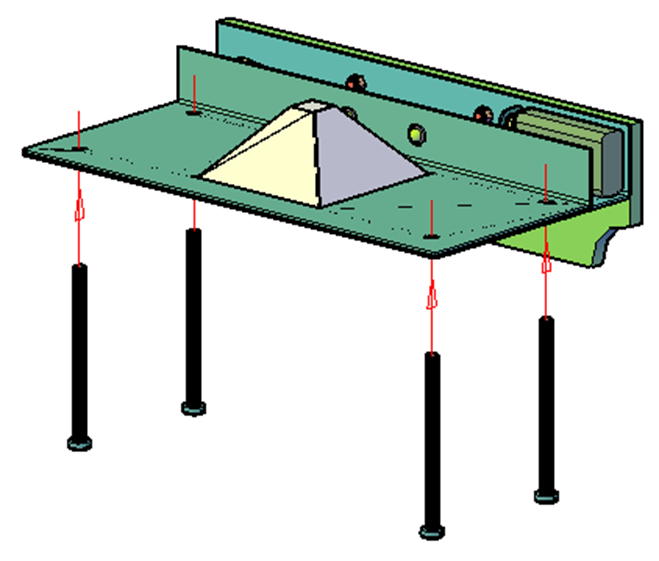 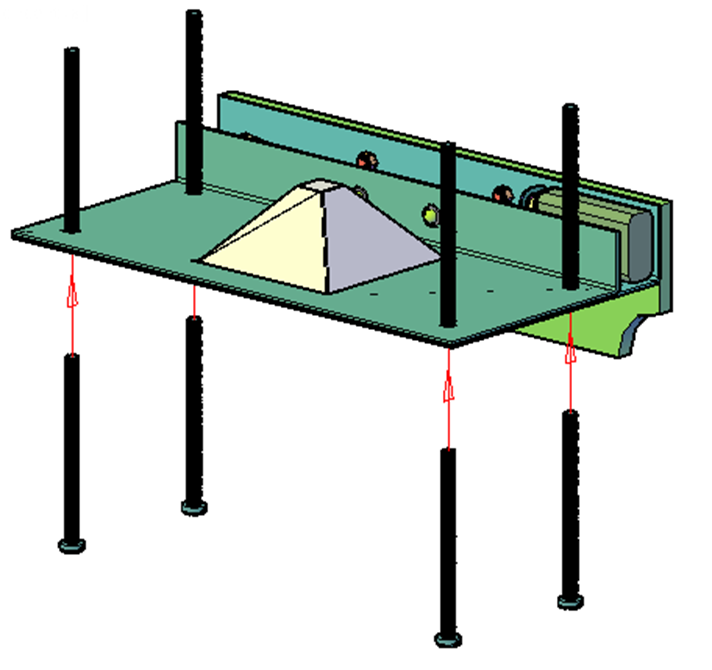 Hologram maken
- Plaats het samengestelde deel vlak op de rand van een tafel, zoals op de afbeelding.
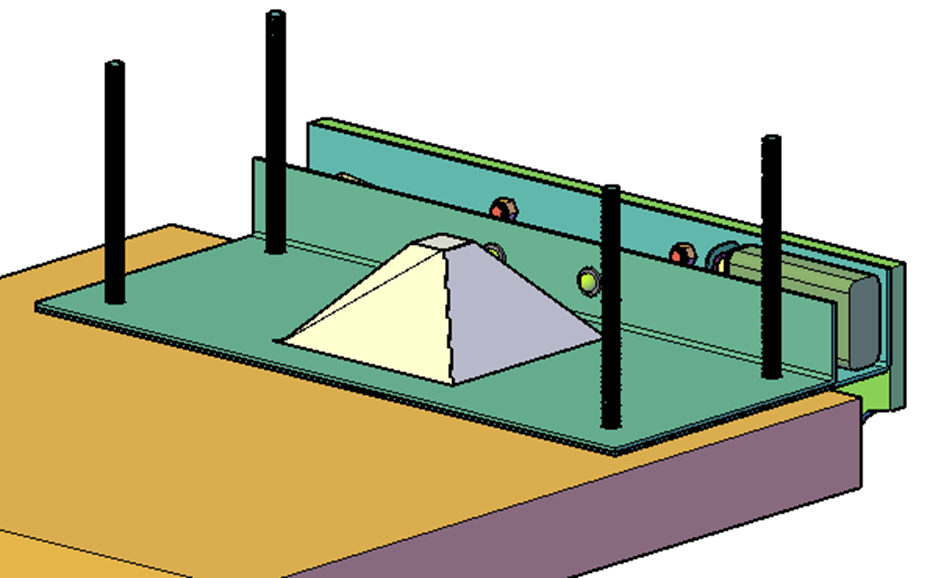 tafel
Hologram maken
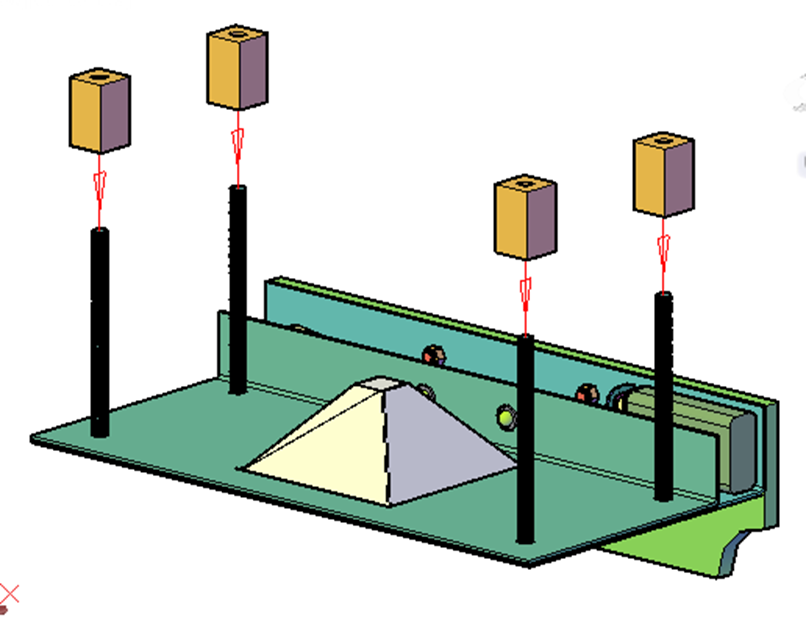 - Schuif de 4 houten blokjes  over de metaalschroeven.
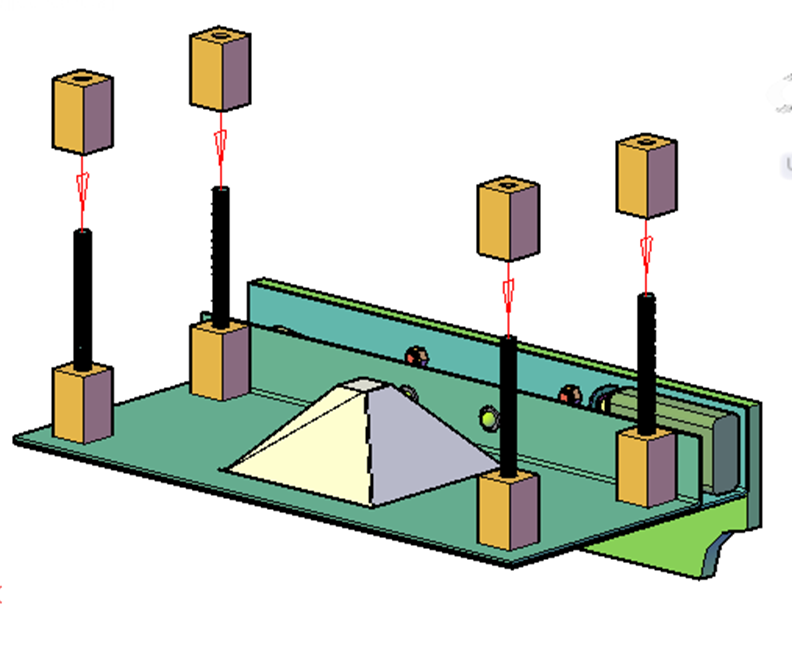 Hologram maken
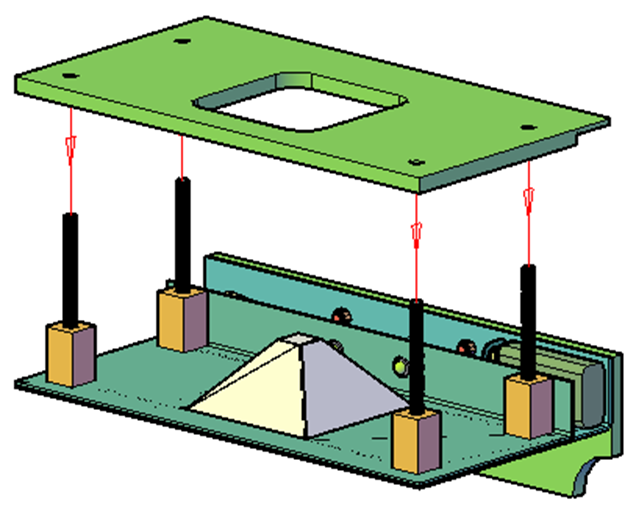 - Plaats de MDF-plaat  met uitfrezing en uitsparing boven op de metaalschroeven.

- OPGELET: zorg dat de uitfrezing aan de onderkant aan de kant van de batterij zit.

- Schuif de MDF-plaat  voorzichtig over de metaalschroeven.
- Duw voorzichtig de kabeltjes van de lampjes mooi op hun plaats.
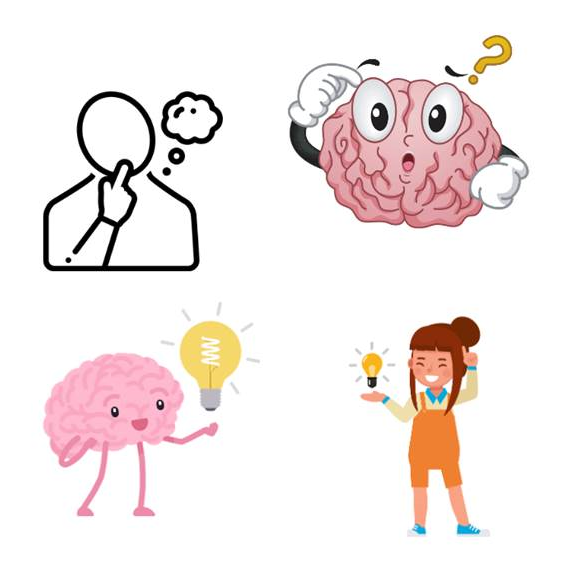 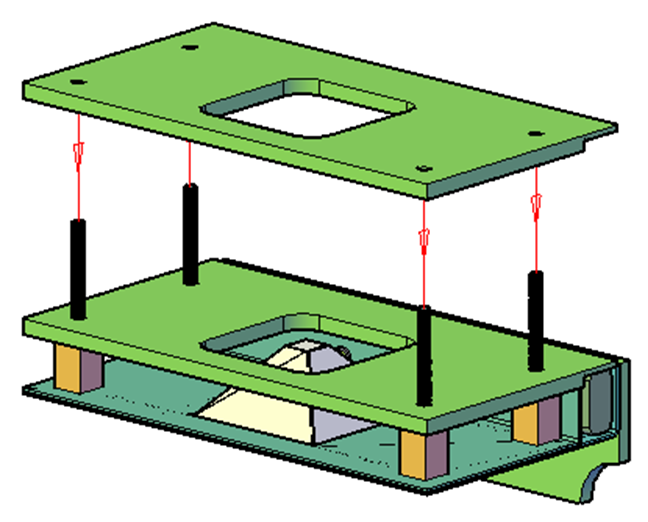 Hologram maken
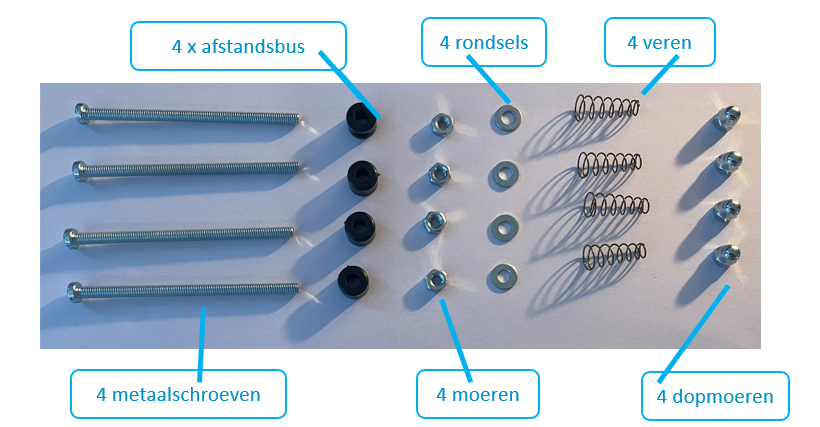 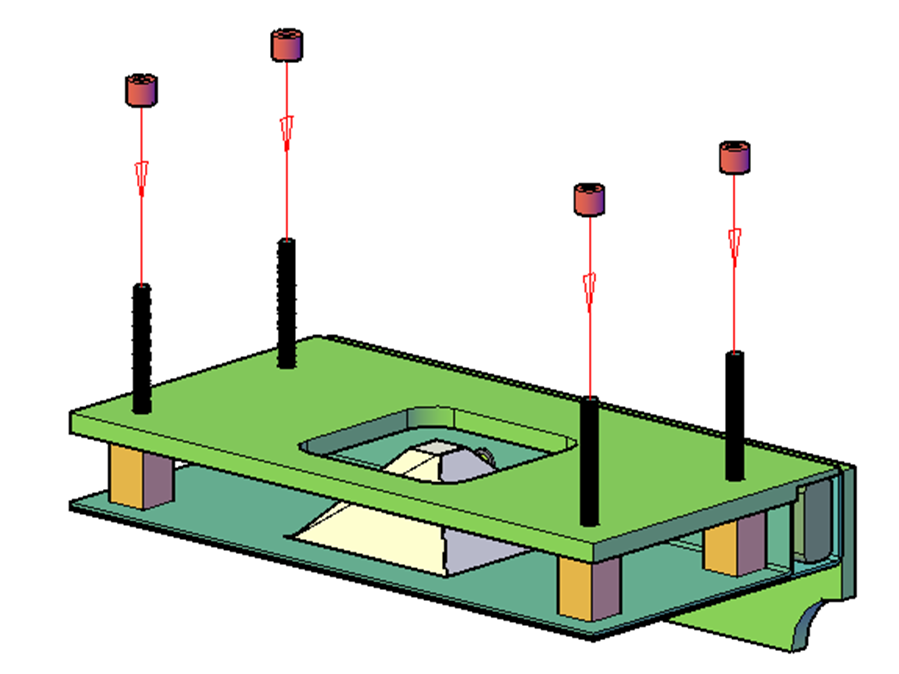 - Schuif elke afstandsbus over een metaalschroef.
Hologram maken
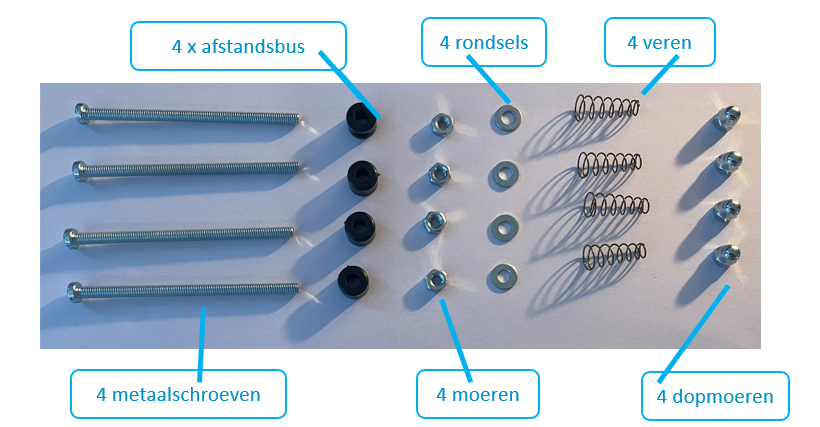 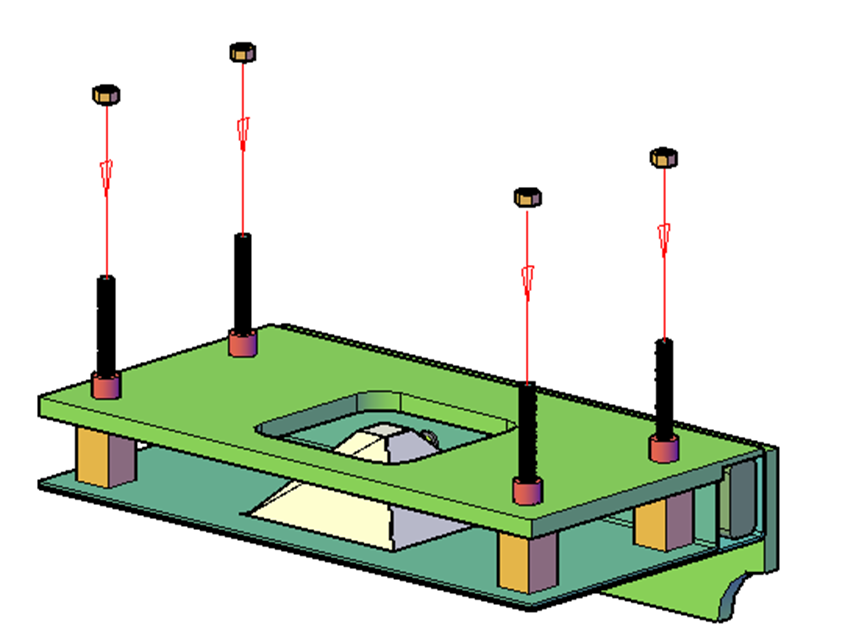 Schroef/draai de moeren op de metaalschroeven. 
Vooraleer je de moeren goed vast schroeft controleer je of alle onderdelen correct op hun plaats zitten:
Metaalschroeven helemaal doorgeschoven?
Houten blokje mooi recht?
Hologram maken
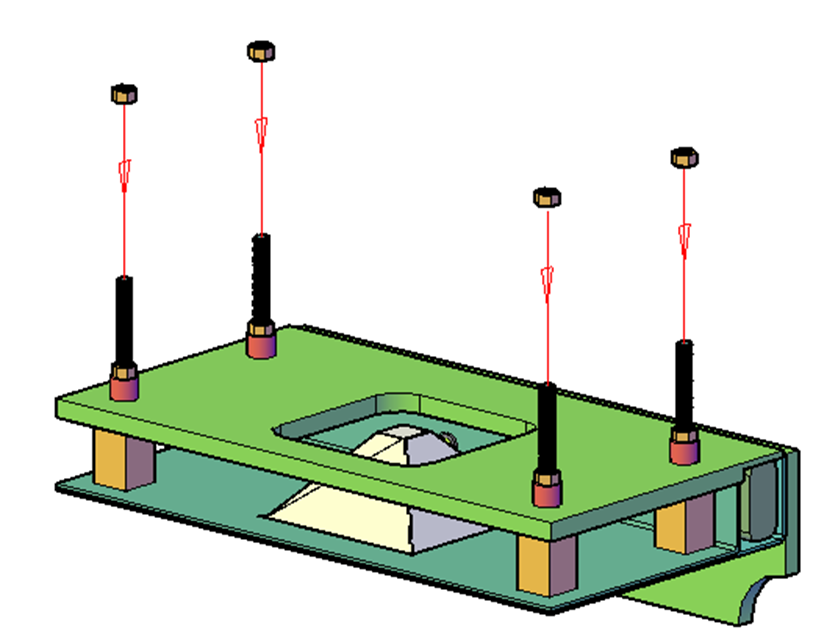 Vergeet niet om goed aan te spannen.
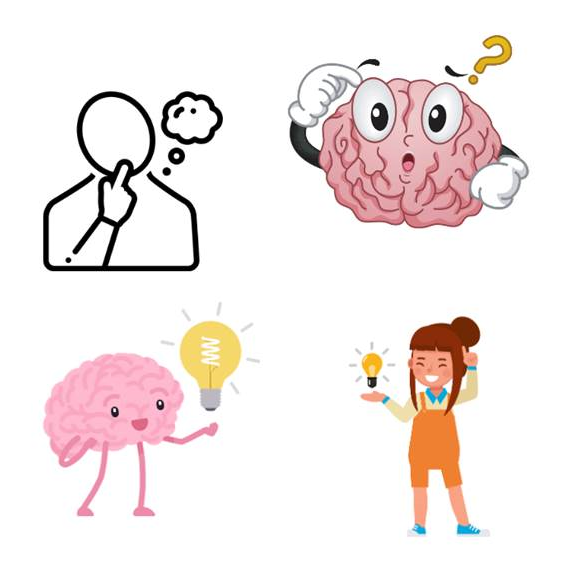 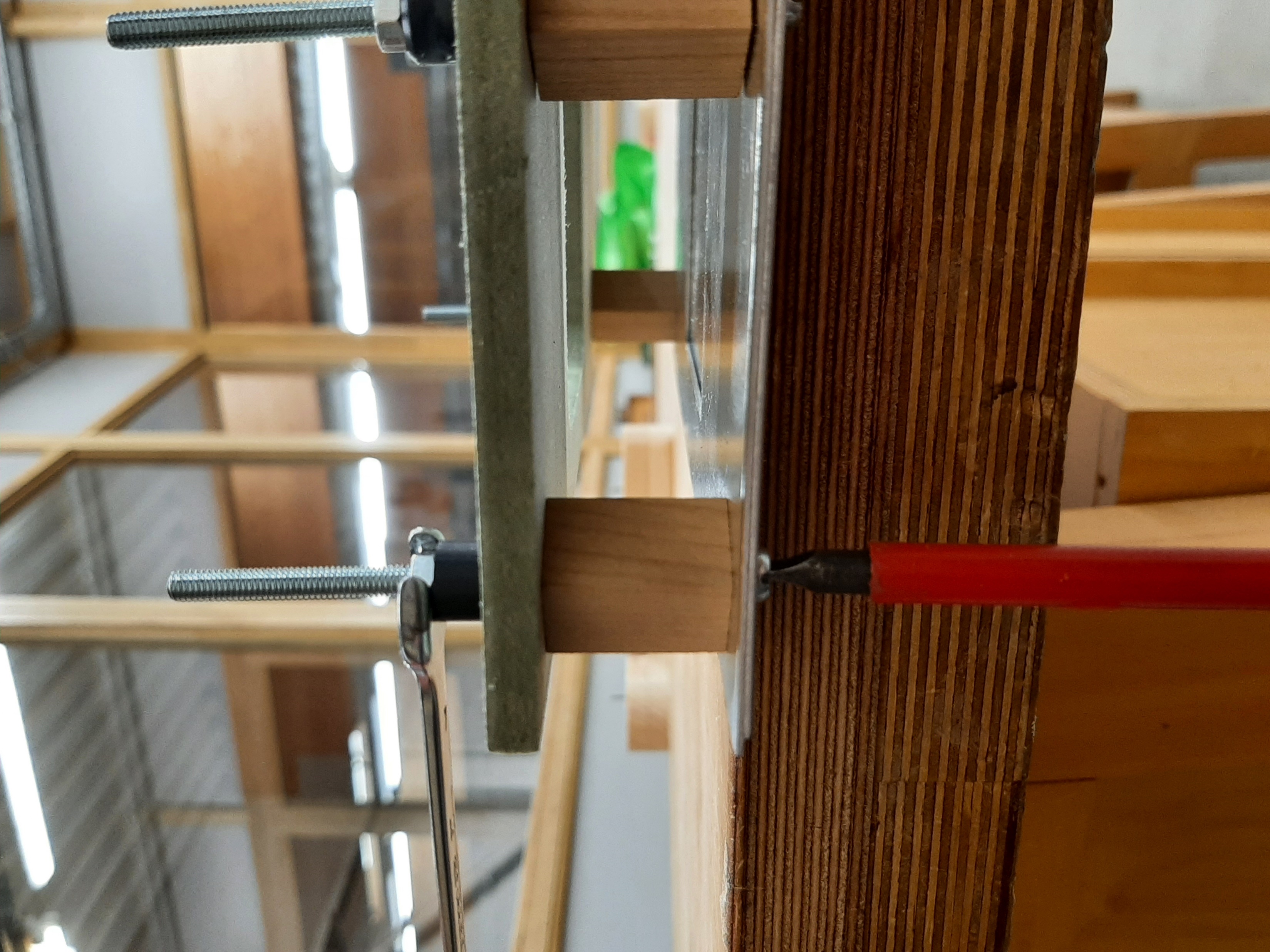 Hologram maken
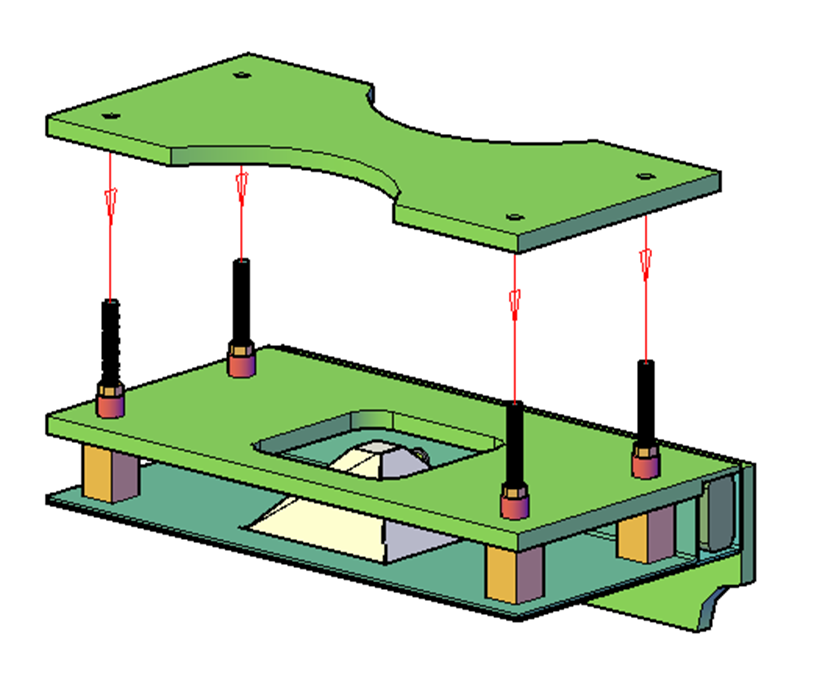 - Plaats de MDF-plaat met uitholling  boven de metaalschroeven.
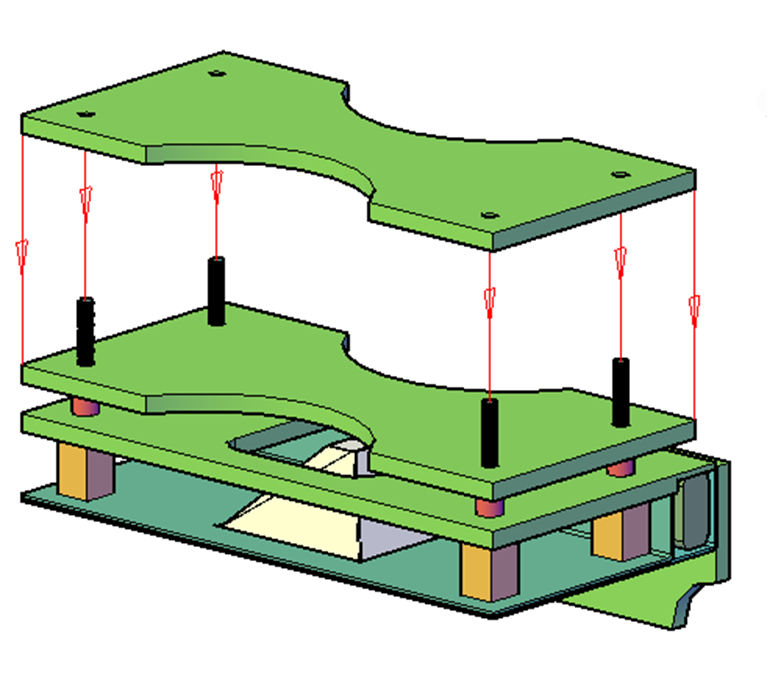 - Schuif de MDF-plaat  metaalschroeven tot aan de moeren.
Hologram maken
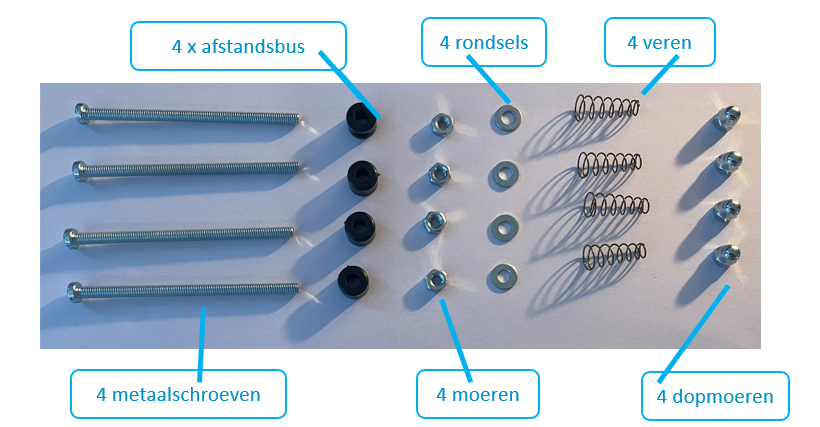 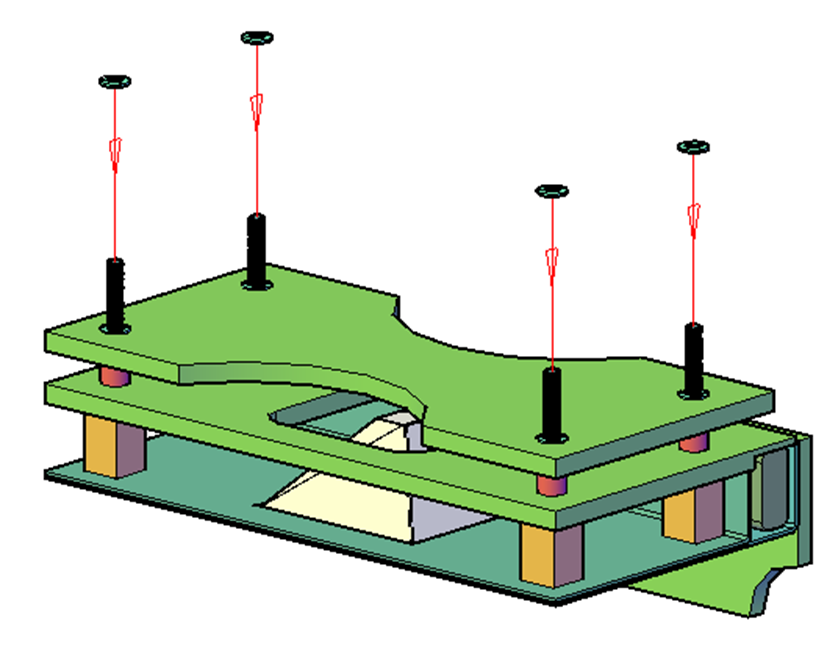 - Schuif de rondsels over de metaalschroeven tot tegen de MDF-plaat .
Hologram maken
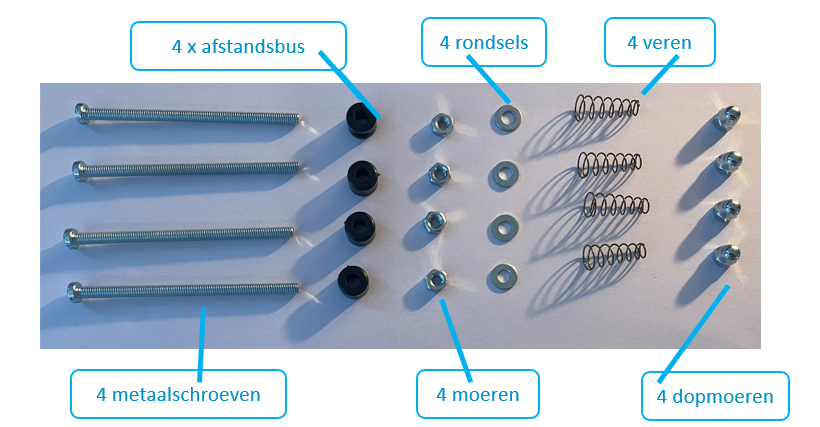 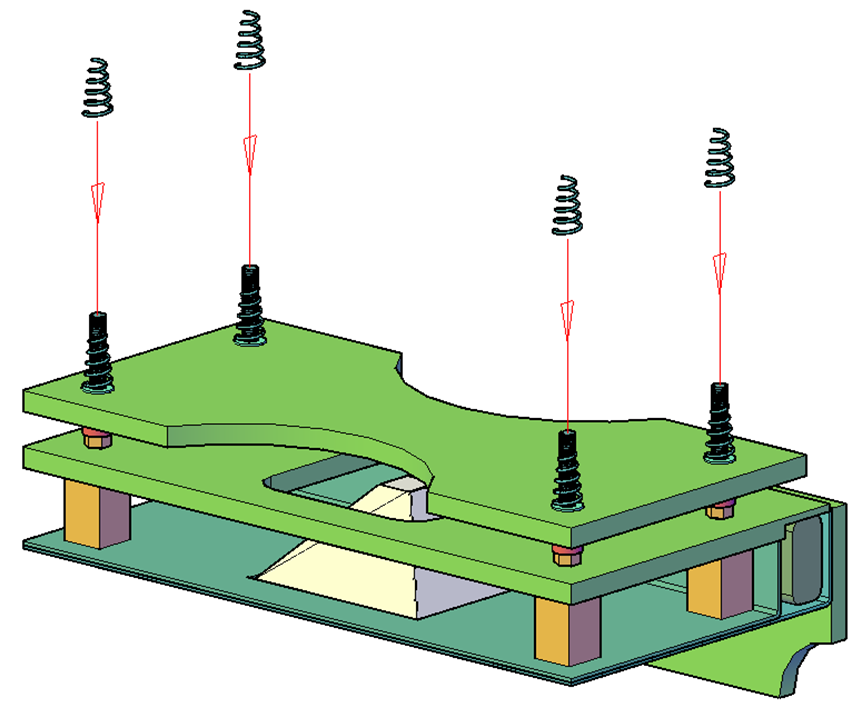 - Schuif over elke metaalschroef een veer tot aan de MDF-plaat . De brede kant van de veer zit onderaan.
Hologram maken
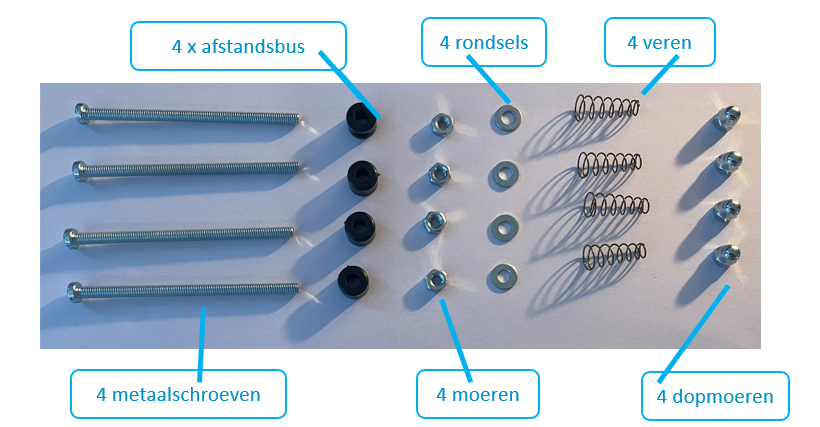 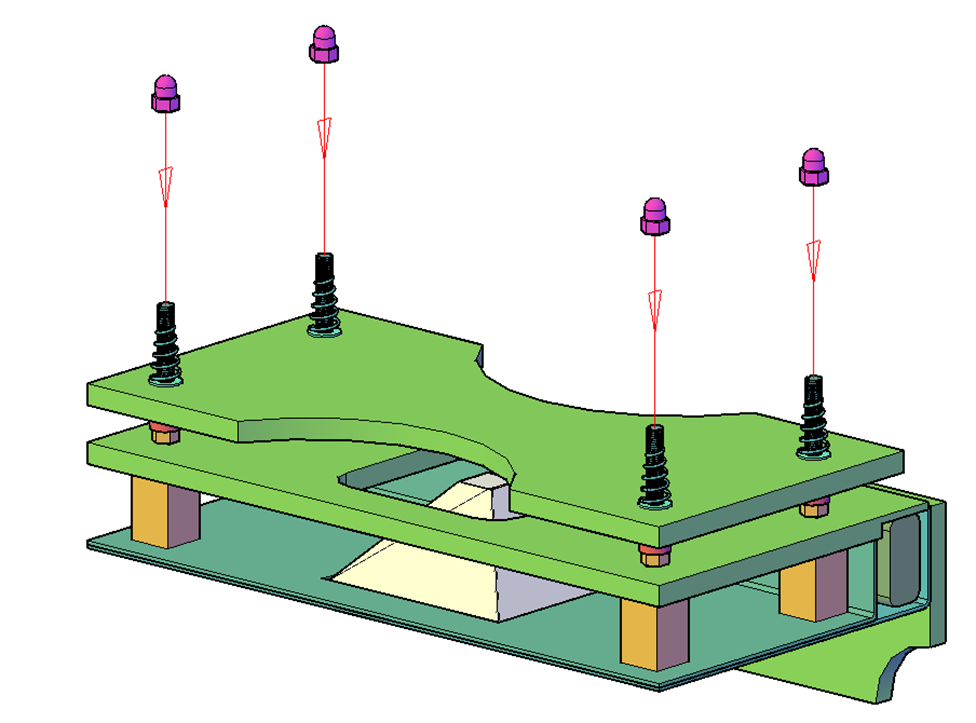 - Plaats de dopmoeren op de metaalschroeven en draai deze volledig vast.
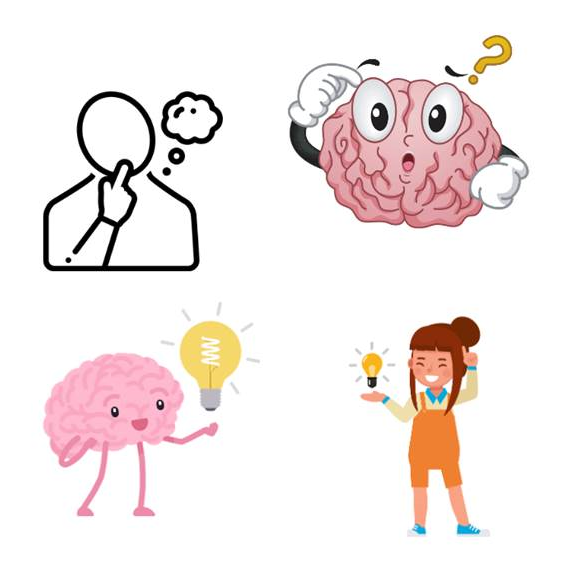 Hologram maken
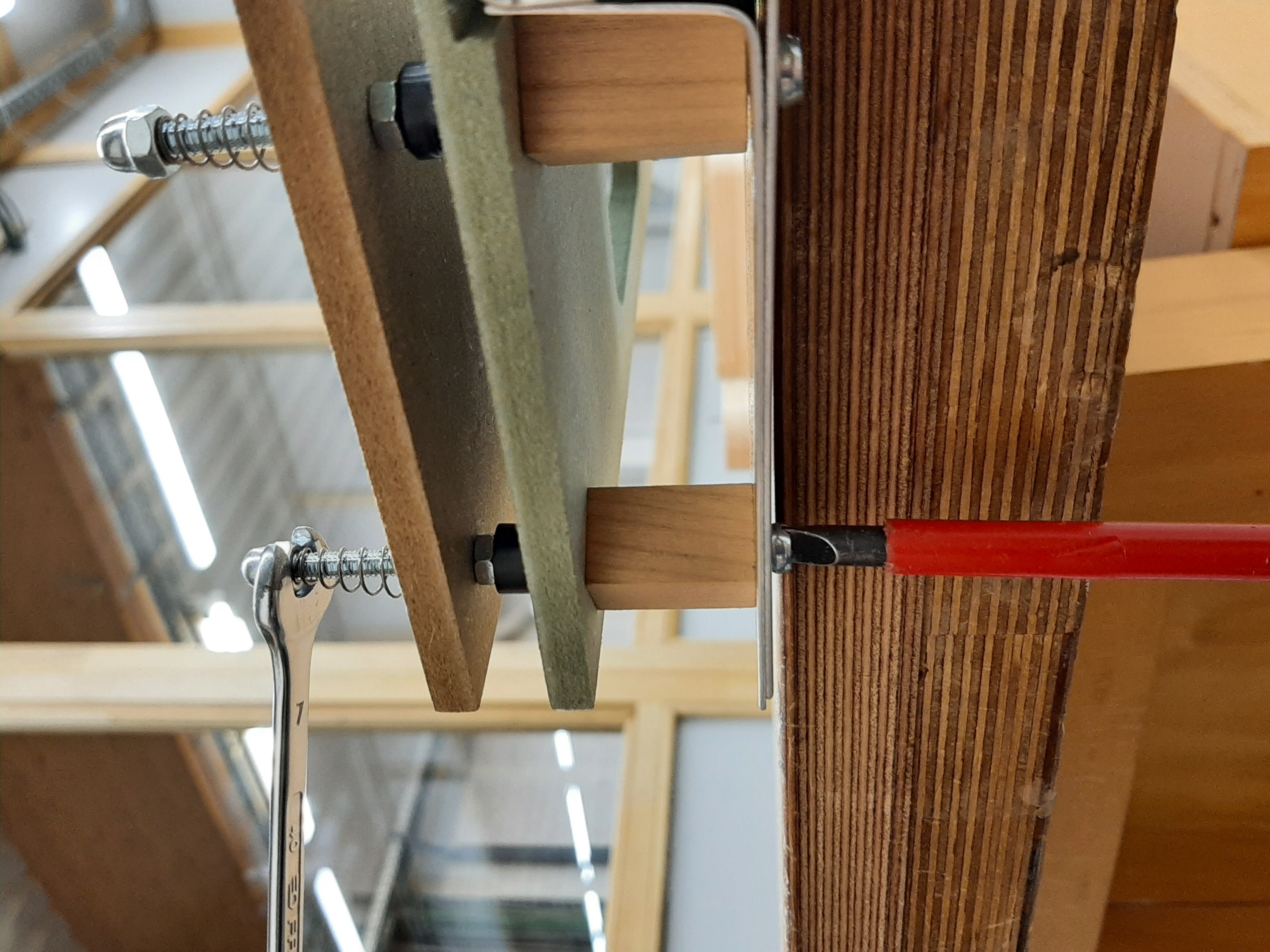 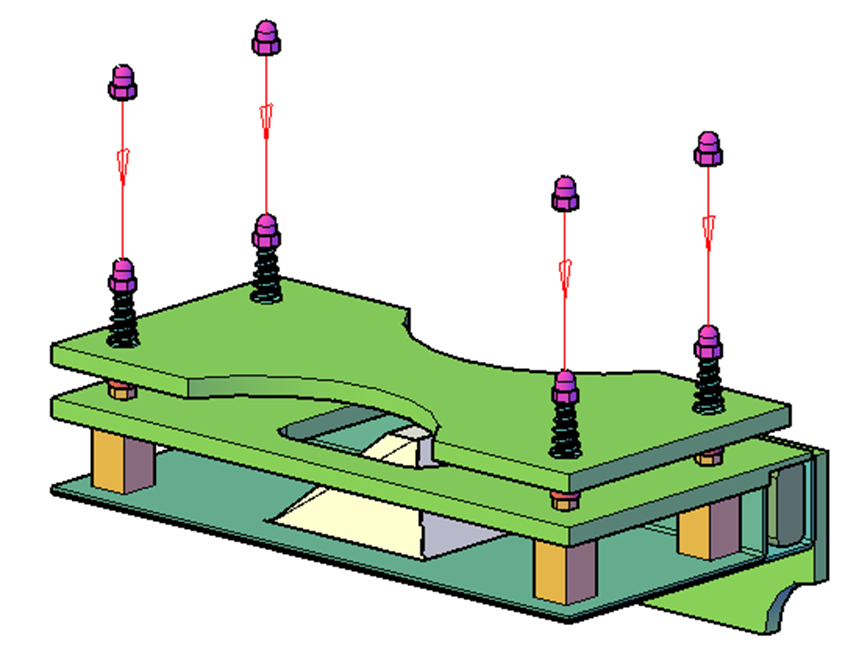 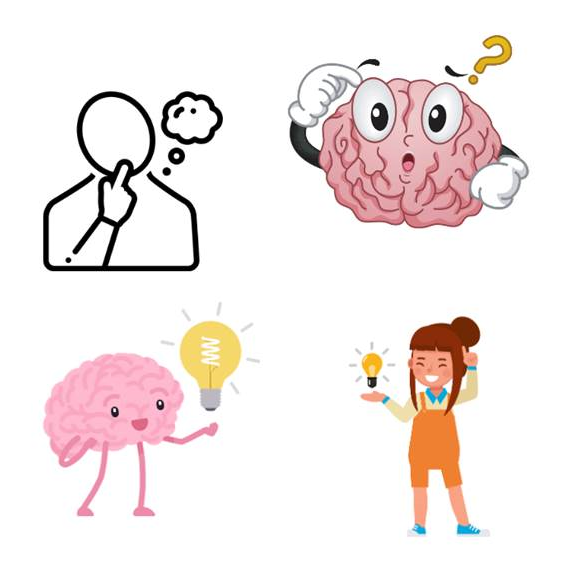 Opgelet: dopmoeren goed vastdraaien. 
TIP: schuif de veer iets naar beneden tijdens het vastschroeven.
Hologram maken
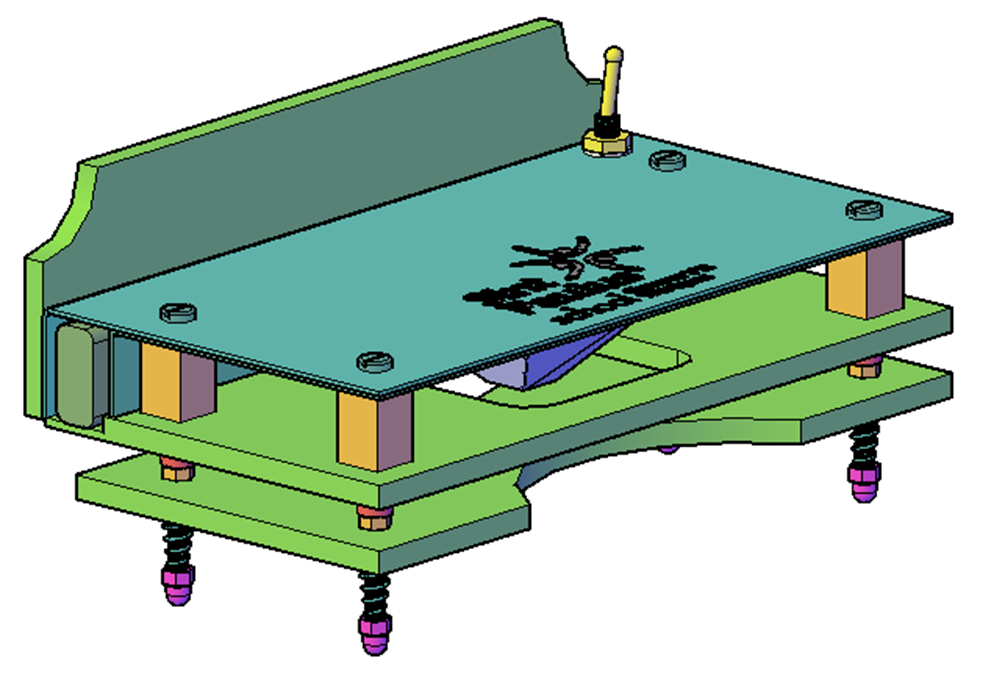 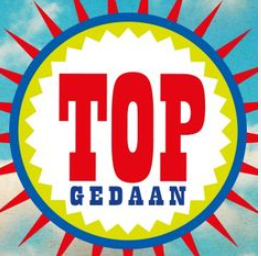 Hologram maken
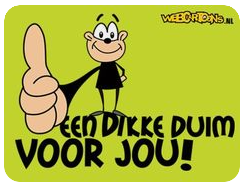 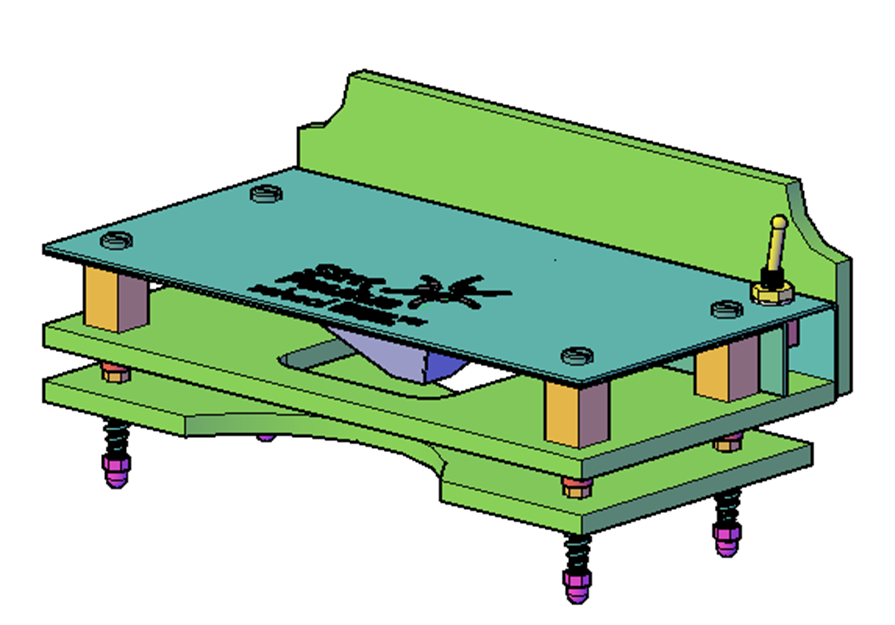 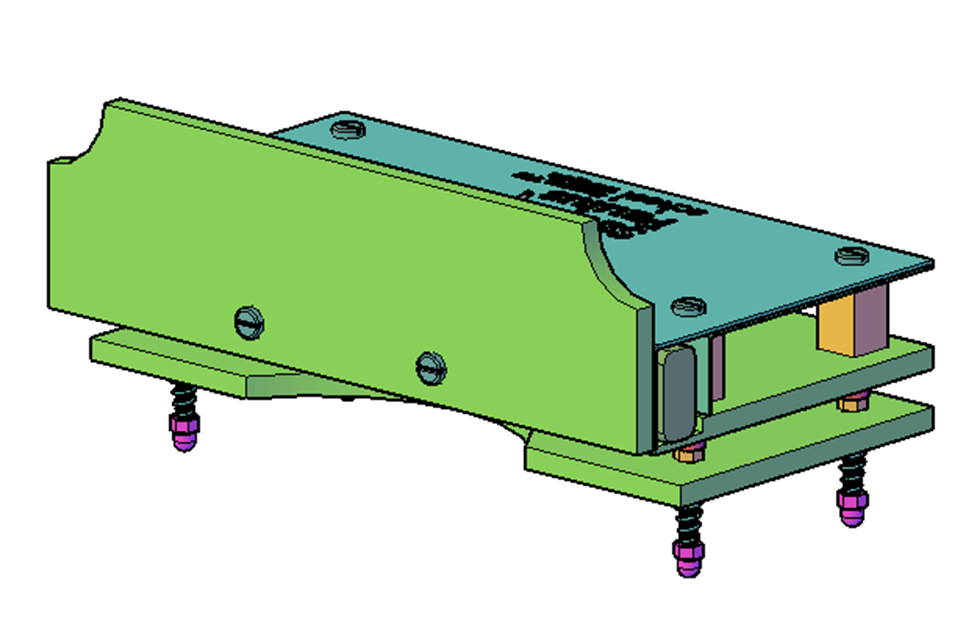